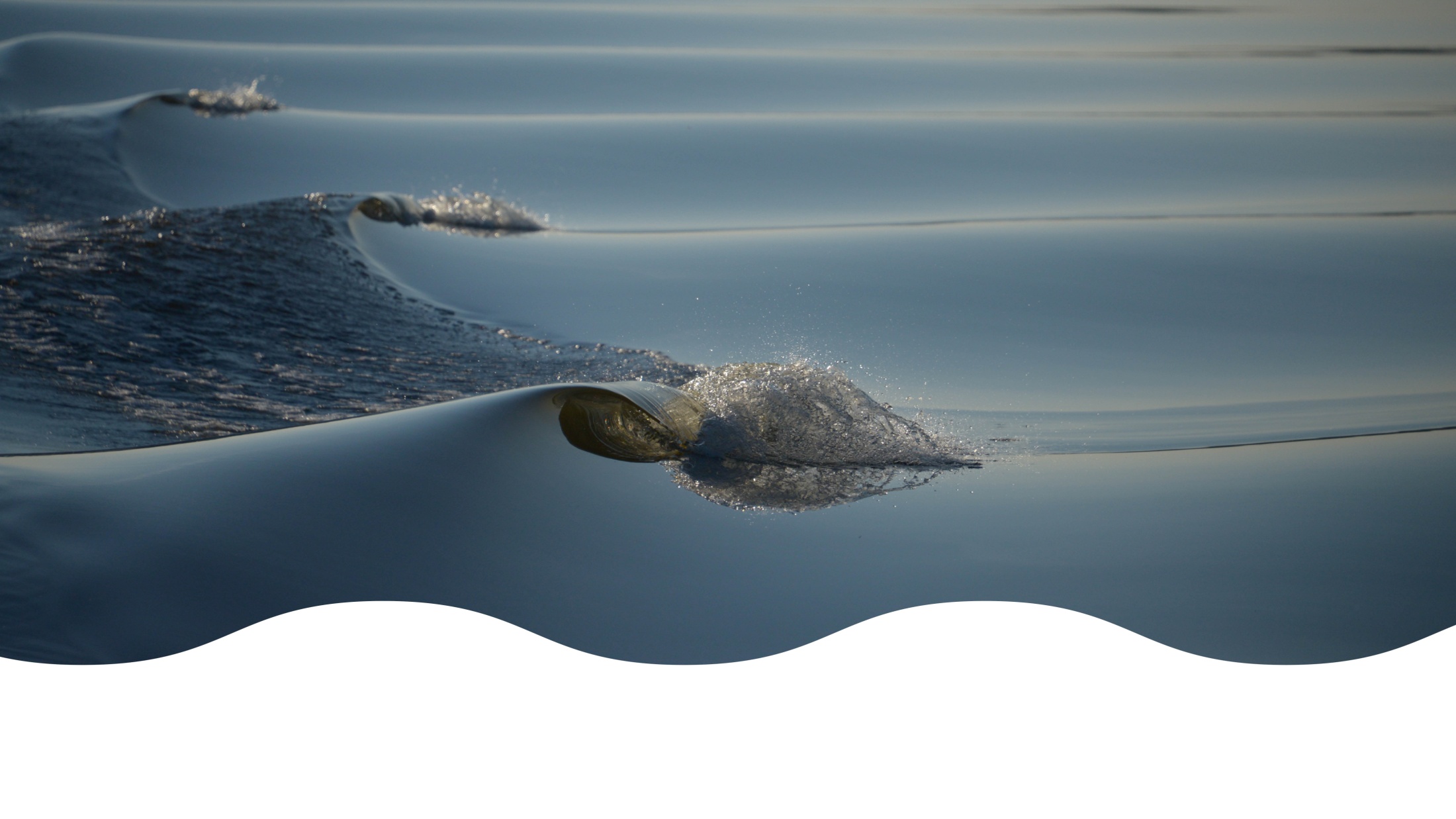 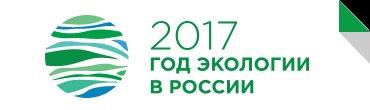 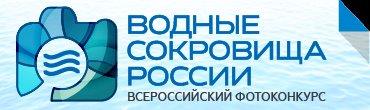 Фотоработы победителей и призеров
Всероссийского конкурса фотографий водных пейзажей родного края 
«Водные сокровища России», 
организованного Федеральным агентством водных ресурсов в рамках Года экологии
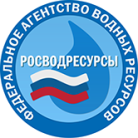 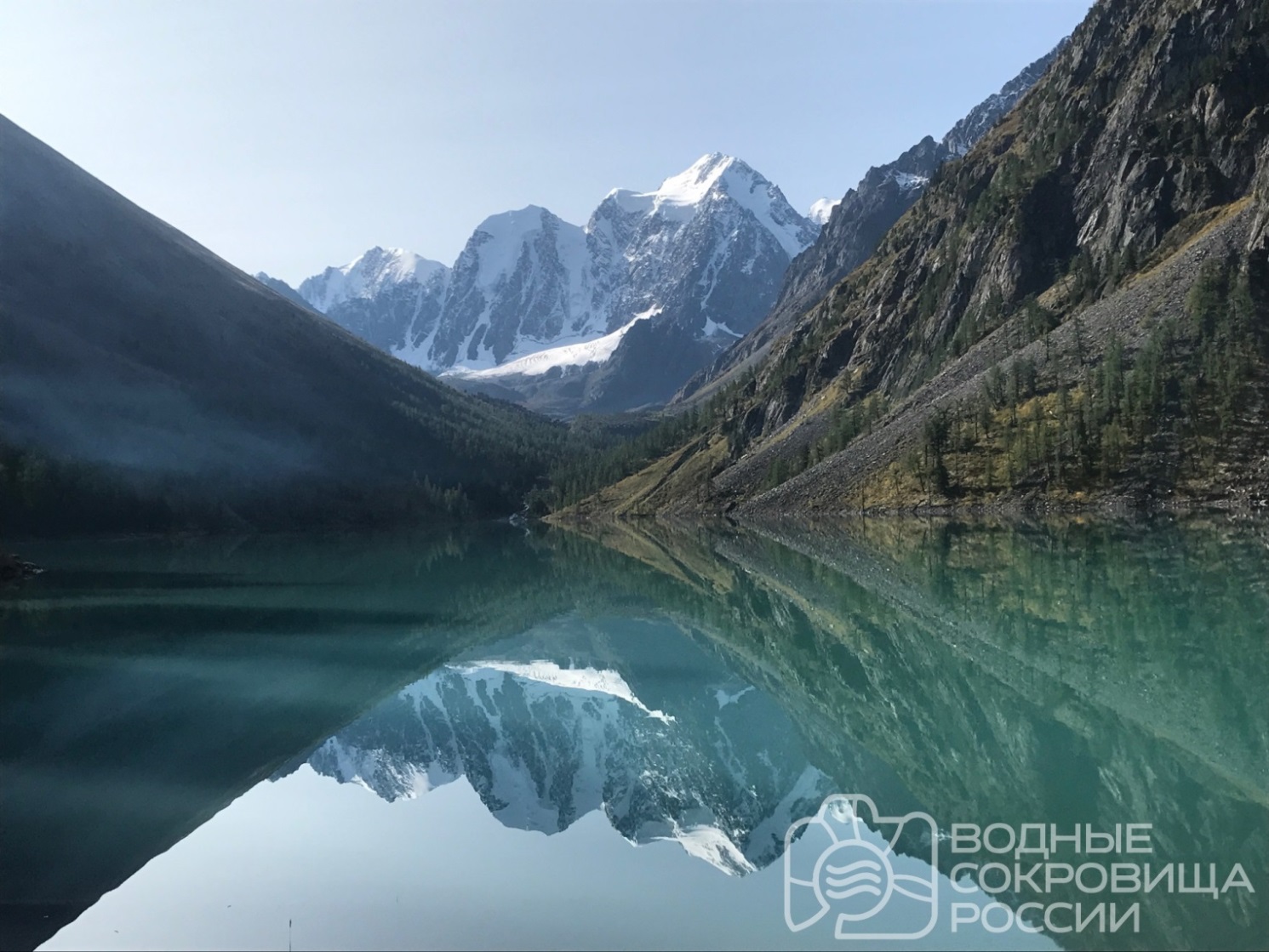 НОМИНАЦИЯ 
«ПЕЙЗАЖИ»

1 МЕСТО
Авторское название: 
Граница между мирамиАвтор: Петраков ДенисМесто проведения съемки: Республика Алтай
НОМИНАЦИЯ 
«ПЕЙЗАЖИ»

2 МЕСТО
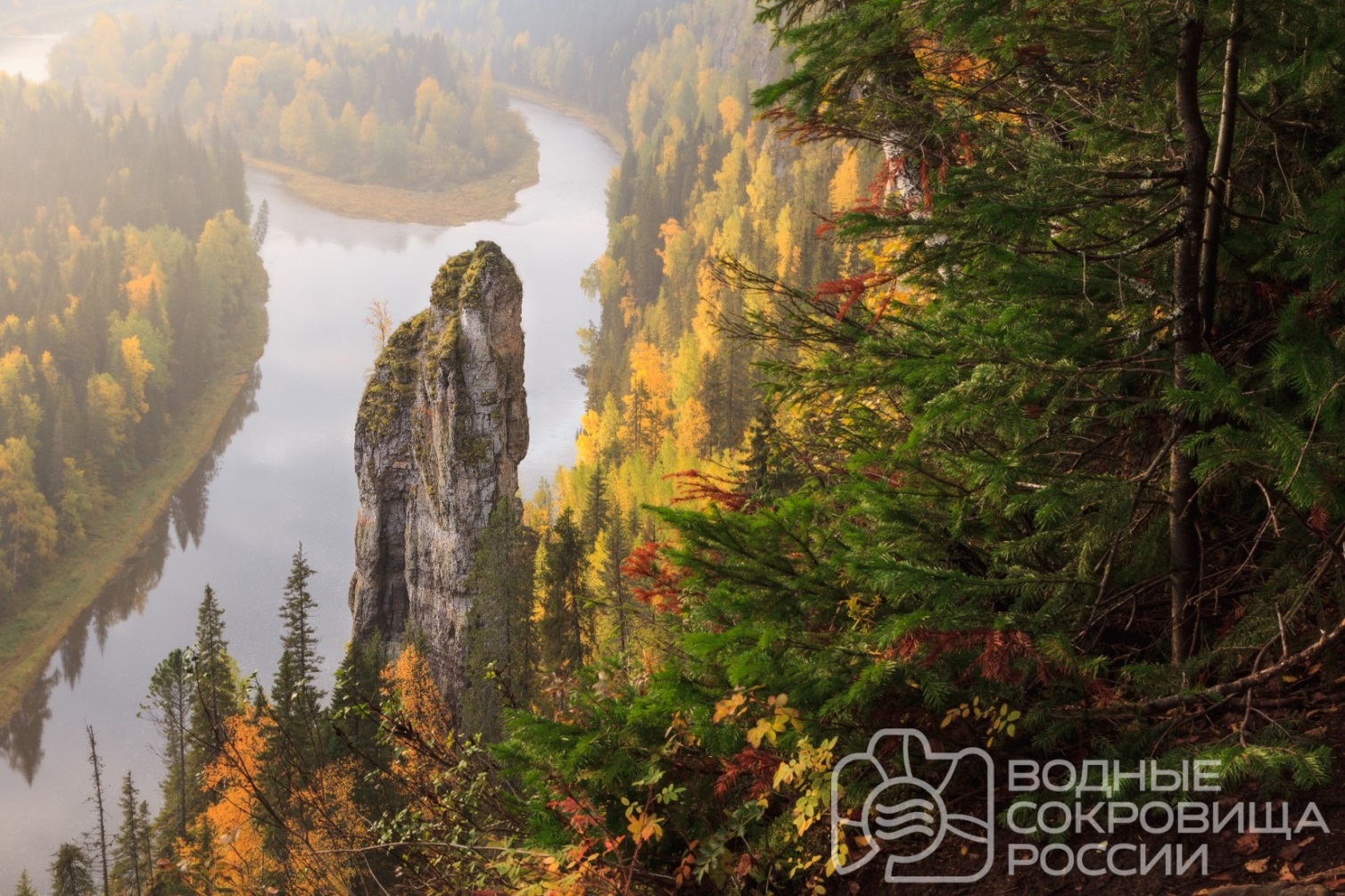 Авторское название: Усьвинские столбына одноименной рекеАвтор: Сергей ГарифуллинМесто проведения съемки: Усьвинские столбы,река Усьва, Пермский Край
НОМИНАЦИЯ 
«ПЕЙЗАЖИ»

2 МЕСТО
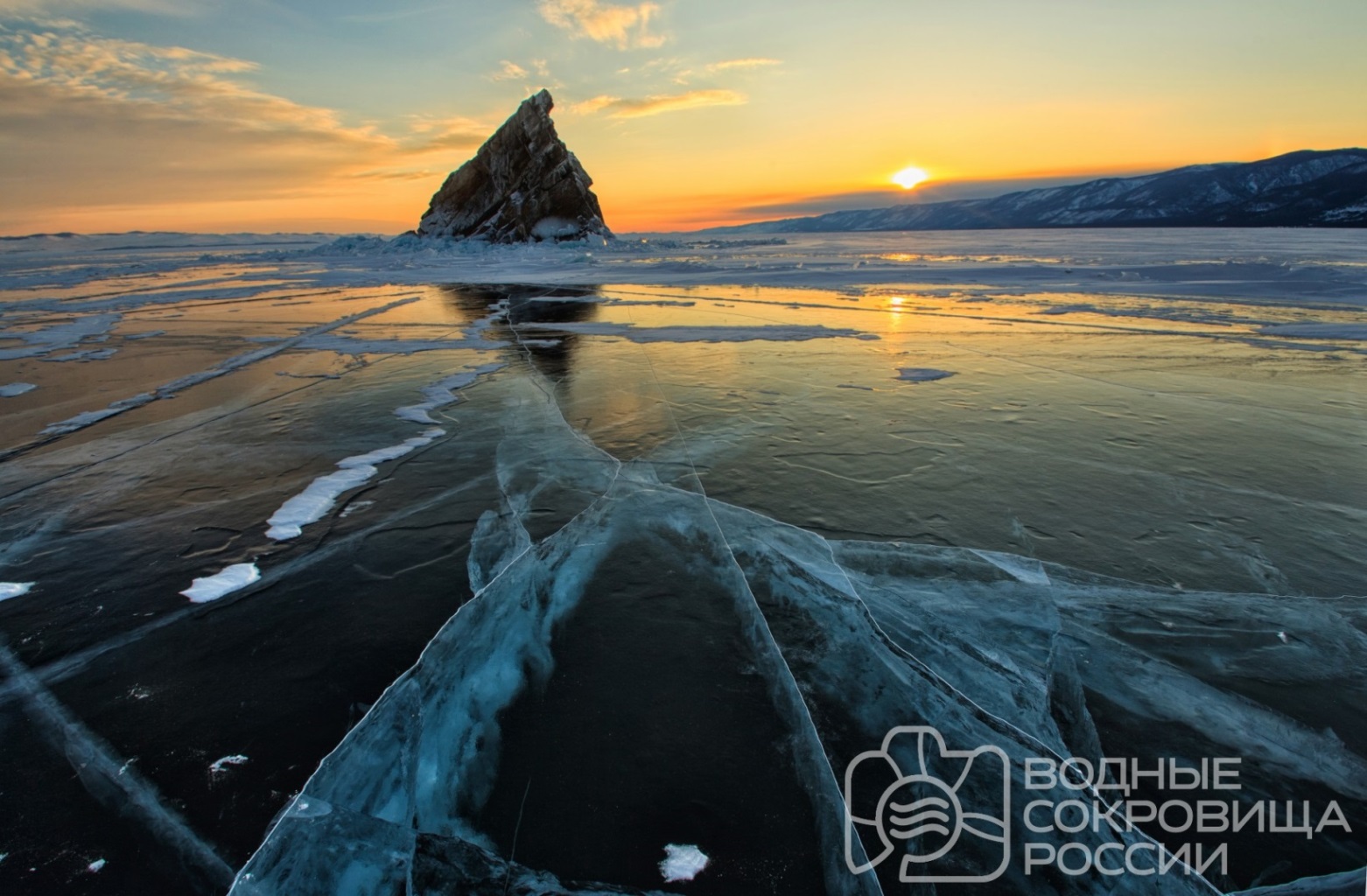 Авторское название: 
Остров Еленка на закатеАвтор: Татьяна Геннадьевна НурхайдароваМесто проведения съемки: озеро Байкал, остров Еленка
НОМИНАЦИЯ 
«ПЕЙЗАЖИ»

2 МЕСТО
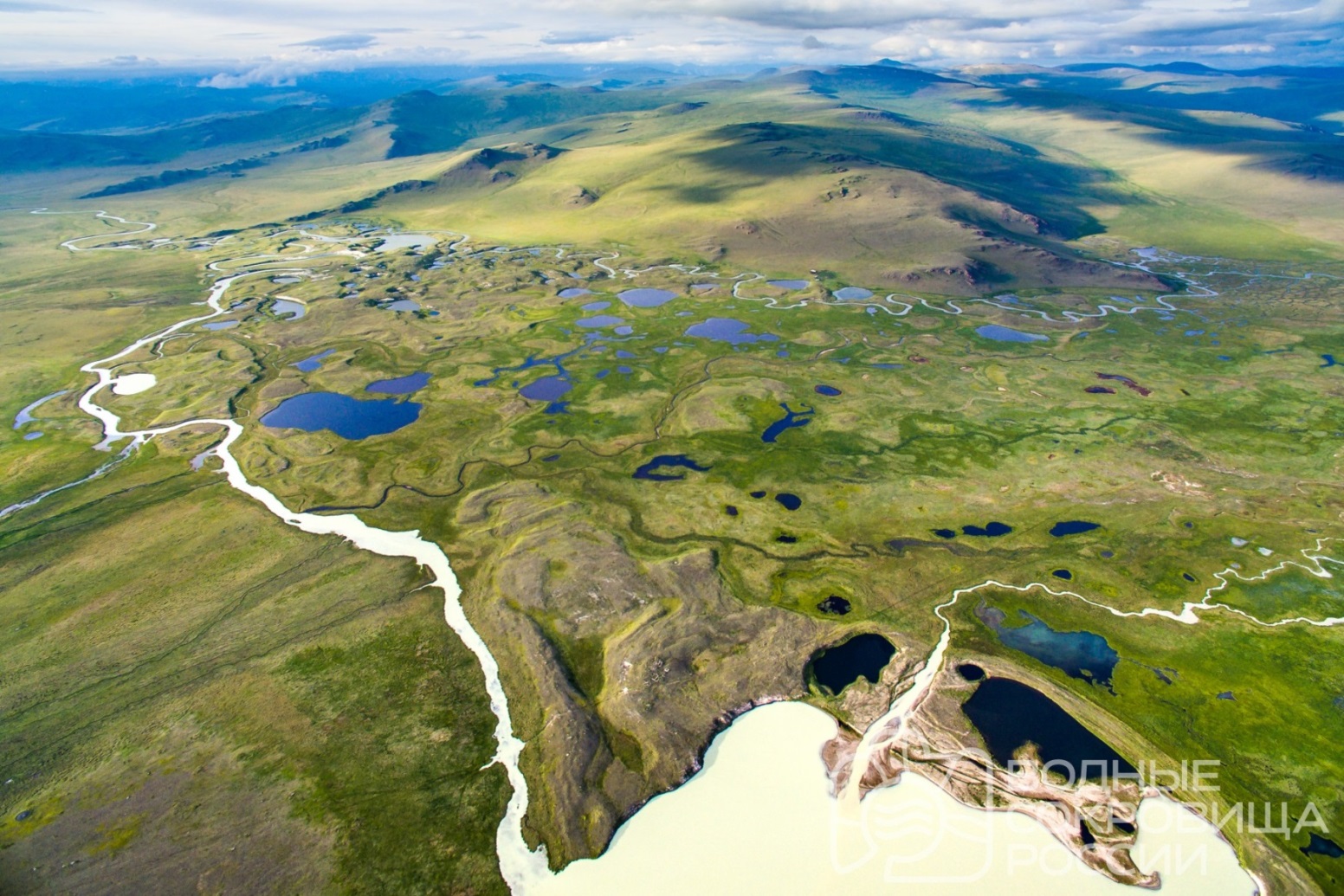 Авторское название: Озеро Гусиное и река АргамджиАвтор: Василий ЯковлевМесто проведения съемки: Молочное озеро Гусиноеи река Аргамджи, Горный Алтай
НОМИНАЦИЯ 
«ПЕЙЗАЖИ»

3 МЕСТО
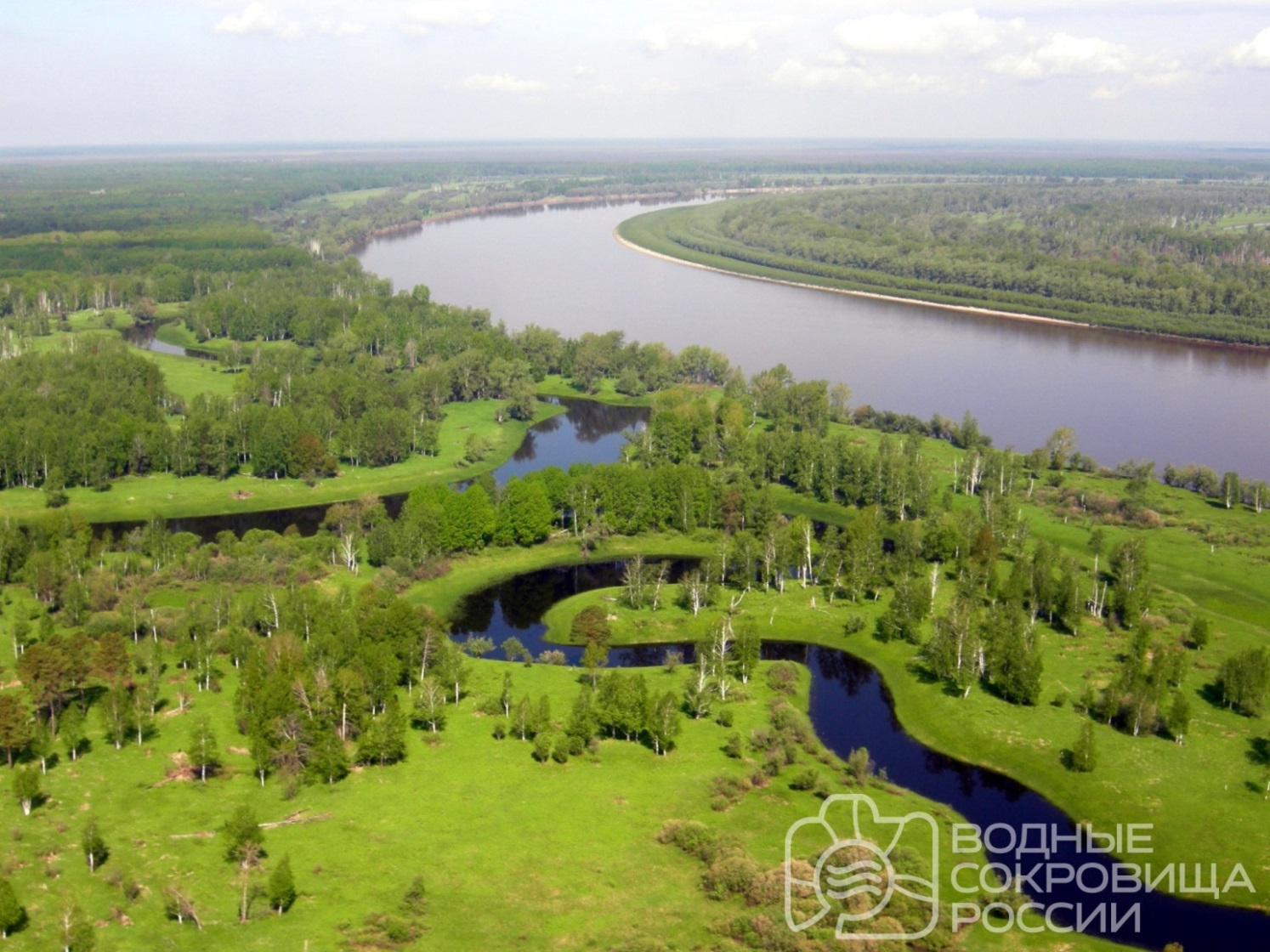 Авторское название: ИртышАвтор: Третьякова СветланаМесто проведения съемки: река Иртыш
НОМИНАЦИЯ 
«ПЕЙЗАЖИ»

3 МЕСТО
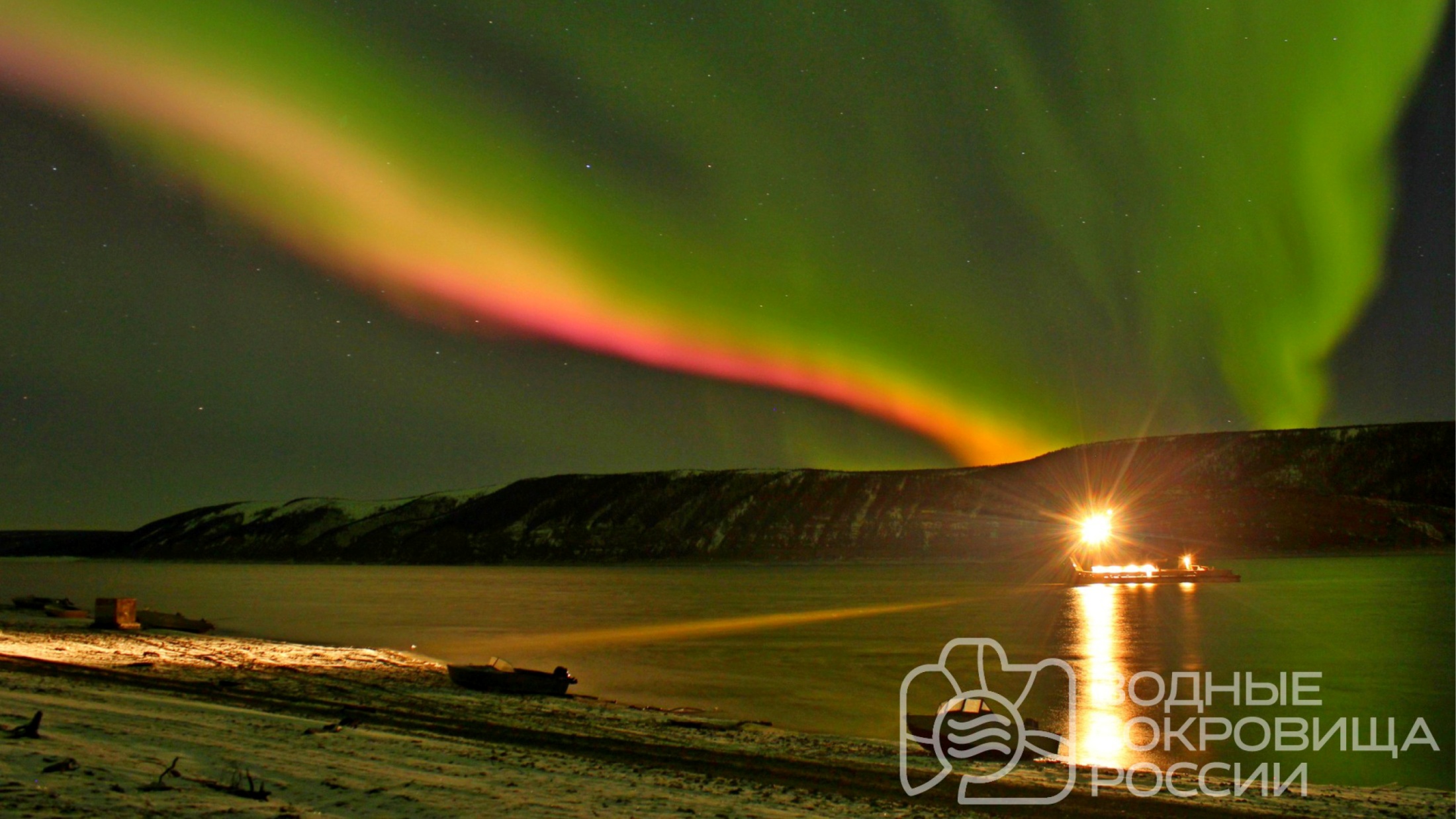 Авторское название: Сияние АрктикиАвтор: 
Велигура АлександрМесто проведения съемки: село Кюсюр, Булунский район, река Лена
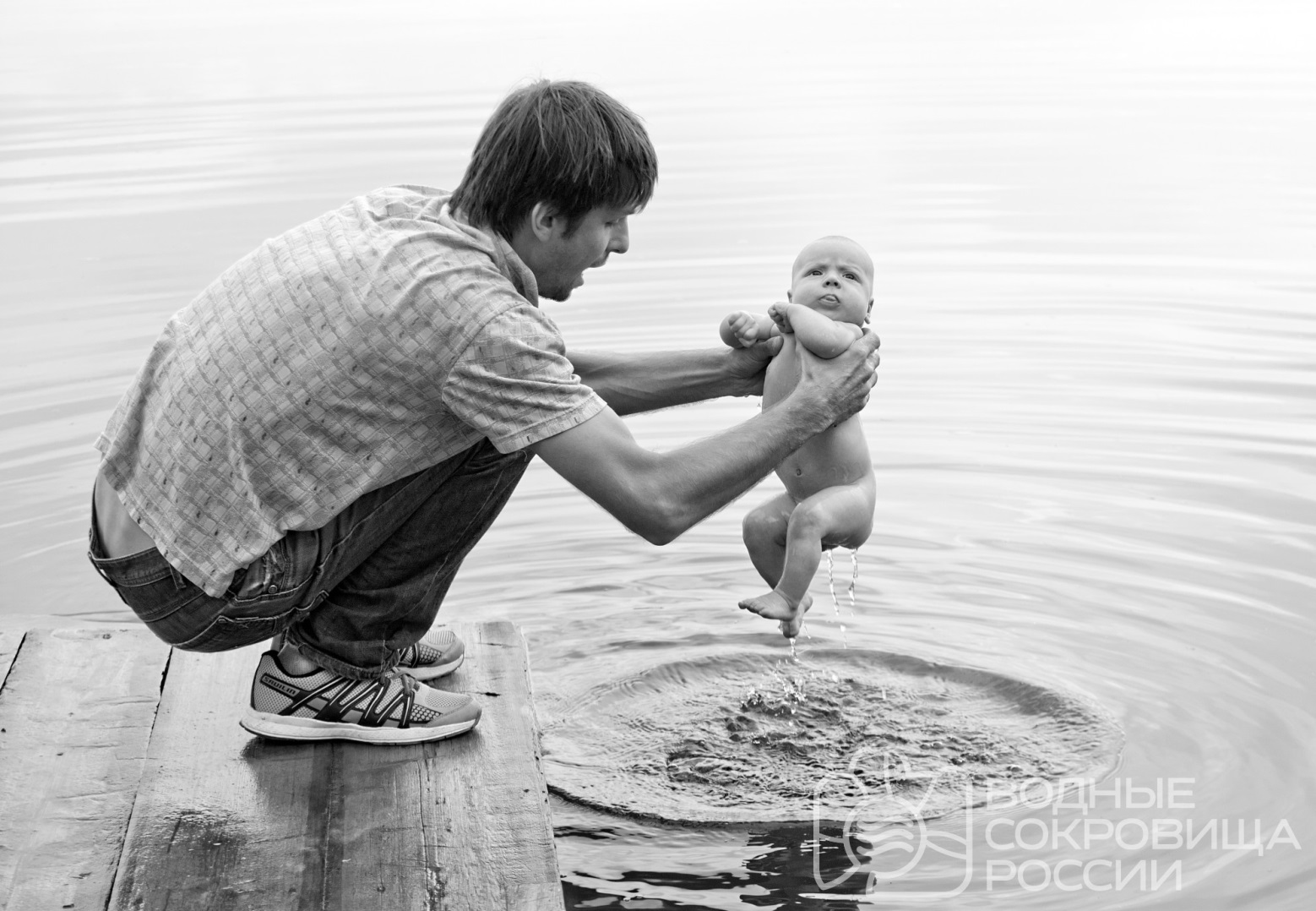 НОМИНАЦИЯ 
«ЛЮДИ И ВОДА»

1 МЕСТО
Авторское название: Природное купание Автор: Акименко Анна Место проведения съемки: Архангельская область,Онежский район, деревня Клещево
НОМИНАЦИЯ 
«ЛЮДИ И ВОДА»

2 МЕСТО
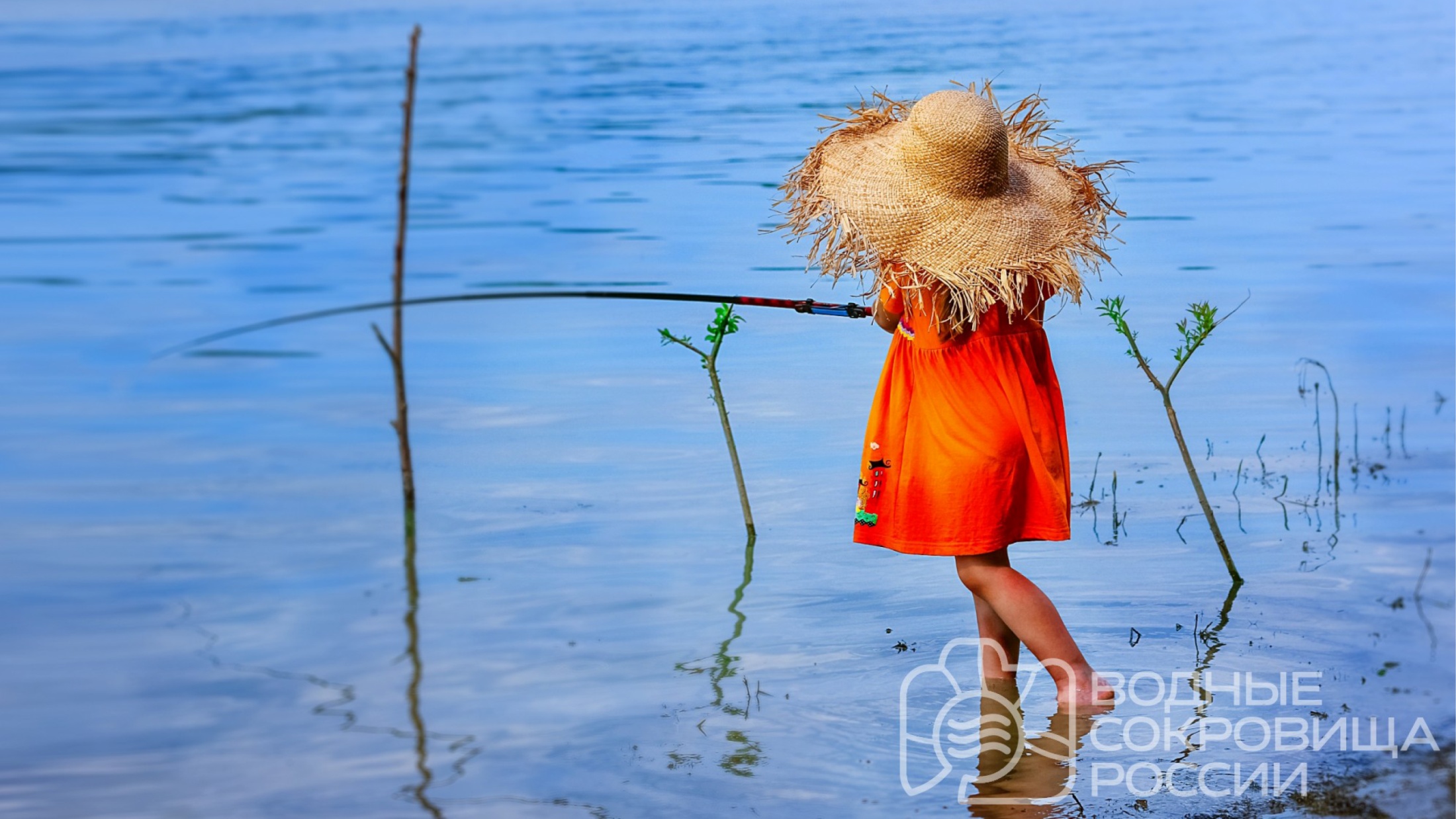 Авторское название: Рыбачка СоняАвтор: Наталья ЗавьяловаМесто проведения съемки: Алтайский край, Правдинское водохранилище
НОМИНАЦИЯ 
«ЛЮДИ И ВОДА»

2 МЕСТО
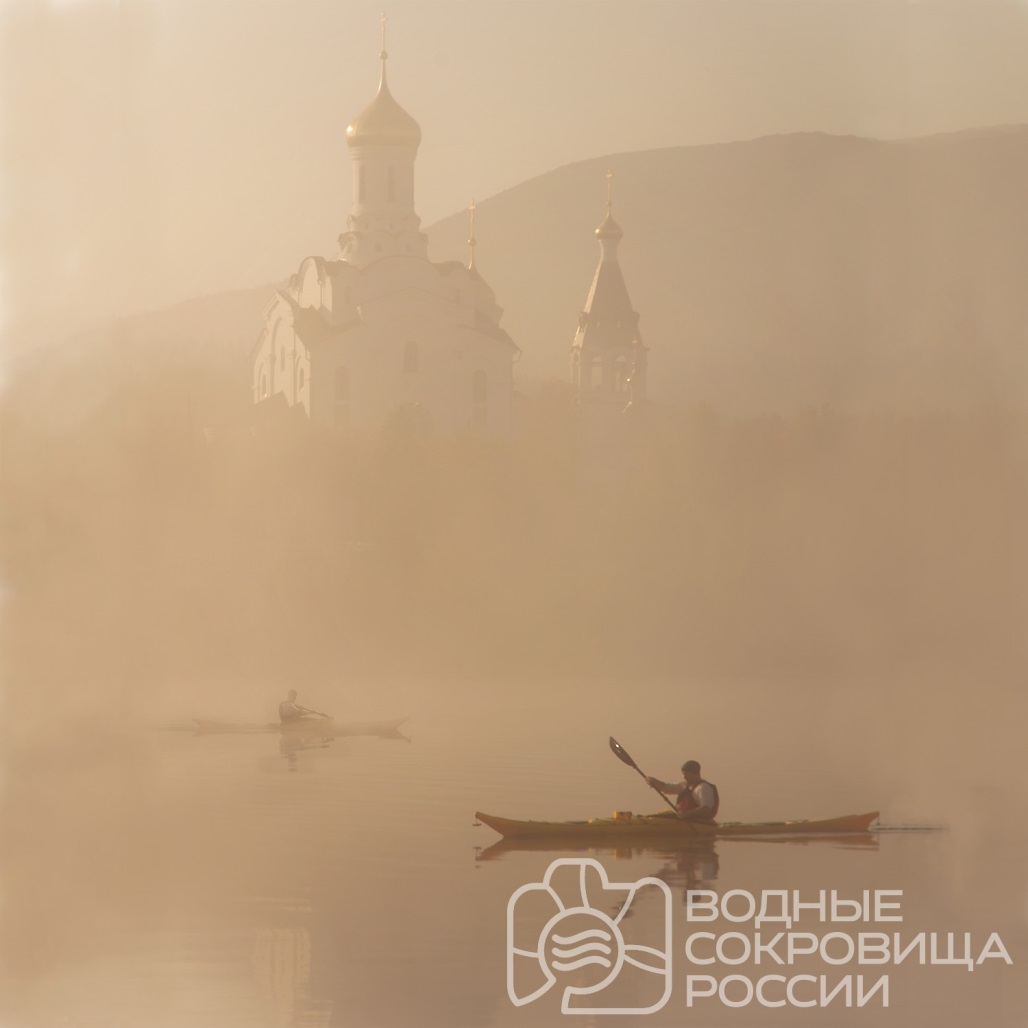 Авторское название: ТуманАвтор: Игорь Чубаров Место проведения съемки: город Мончегорск,Озеро Имандра
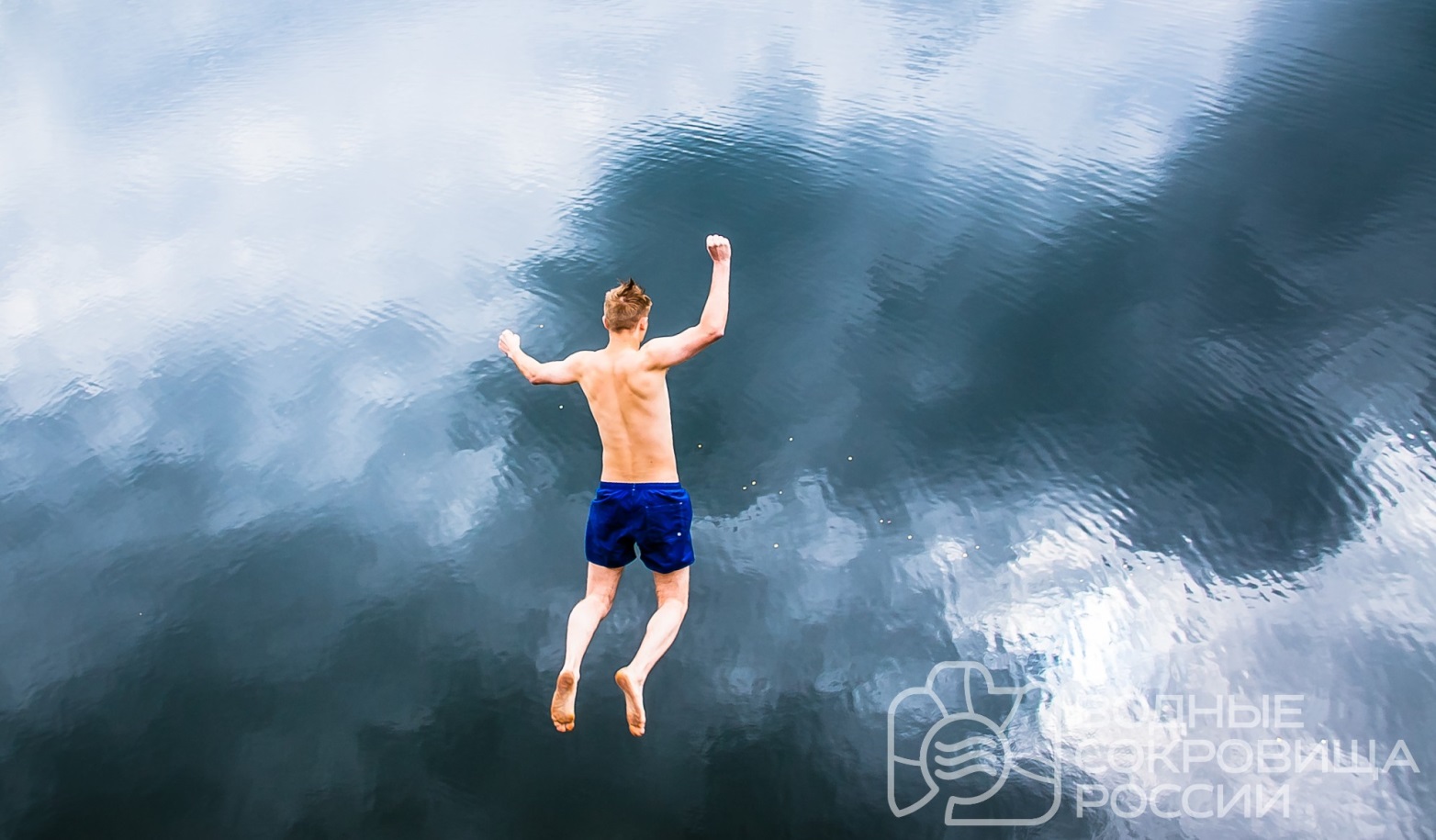 НОМИНАЦИЯ 
«ЛЮДИ И ВОДА»

3 МЕСТО
Авторское название: Прыжок в небо Автор: Авдеева АннаМесто проведения съемки: Ястребиное озеро
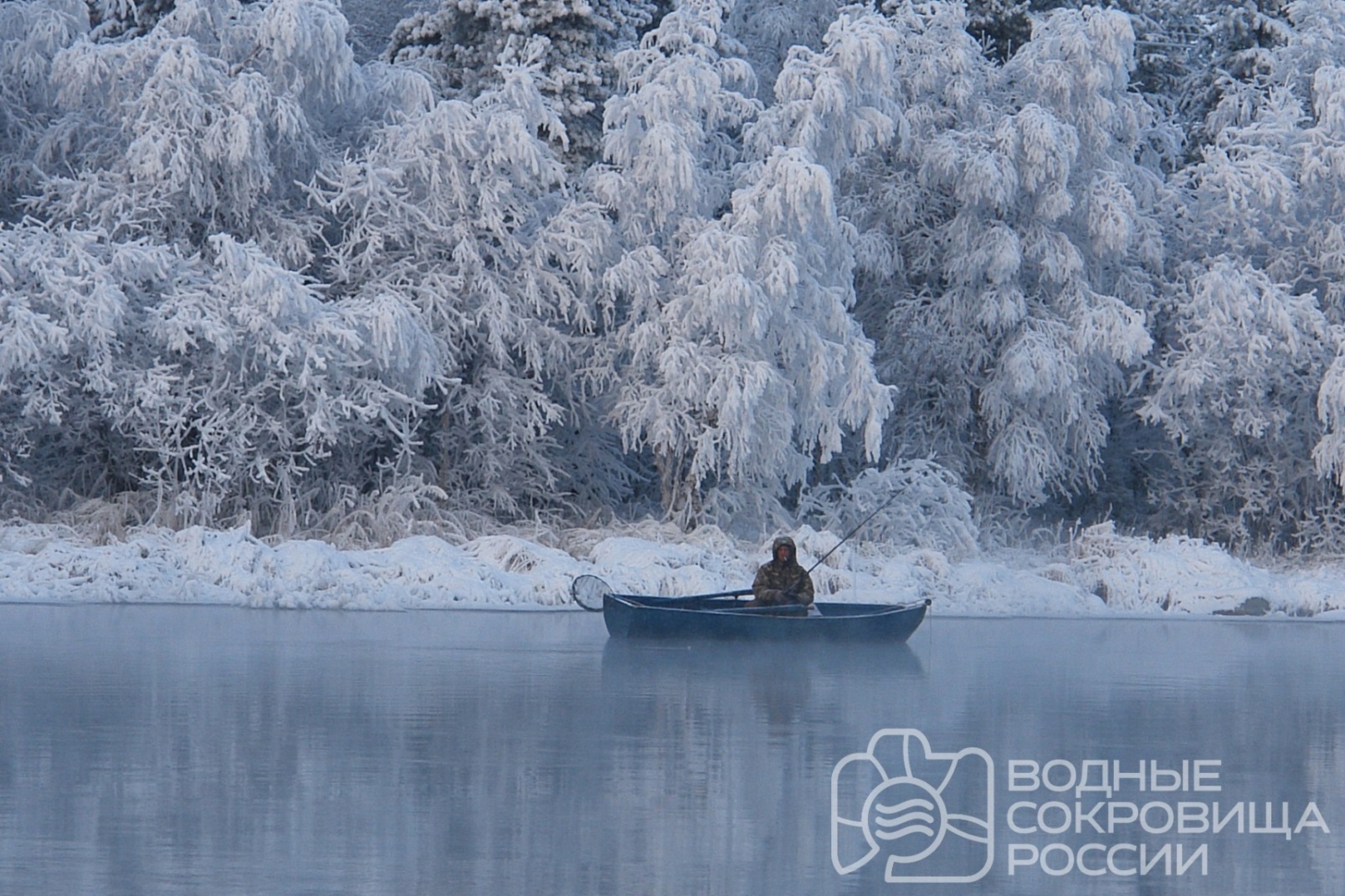 НОМИНАЦИЯ 
«ЛЮДИ И ВОДА»

3 МЕСТО
Авторское название: РыбакАвтор: Замыко Сергей Место проведения съемки: Мурманская обл., река Нива
НОМИНАЦИЯ 
«ЛЮДИ И ВОДА»

3 МЕСТО
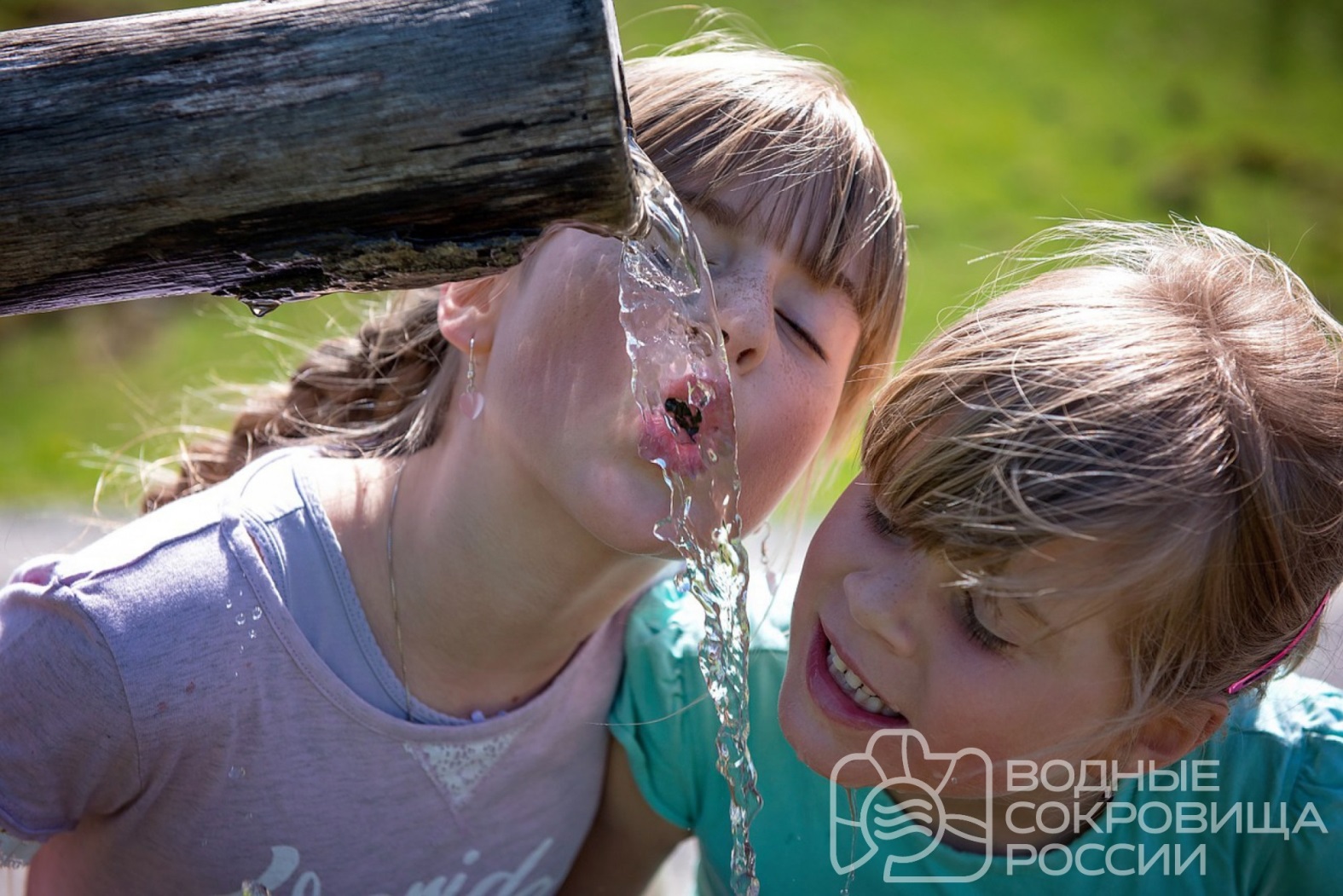 Авторское название: Чистая вода Автор: Телкова Анастасия Место проведения съемки: Саратовская область, Вольский район, село Колояр
НОМИНАЦИЯ 
«ЦИВИЛИЗАЦИЯ И ВОДА»

1 МЕСТО
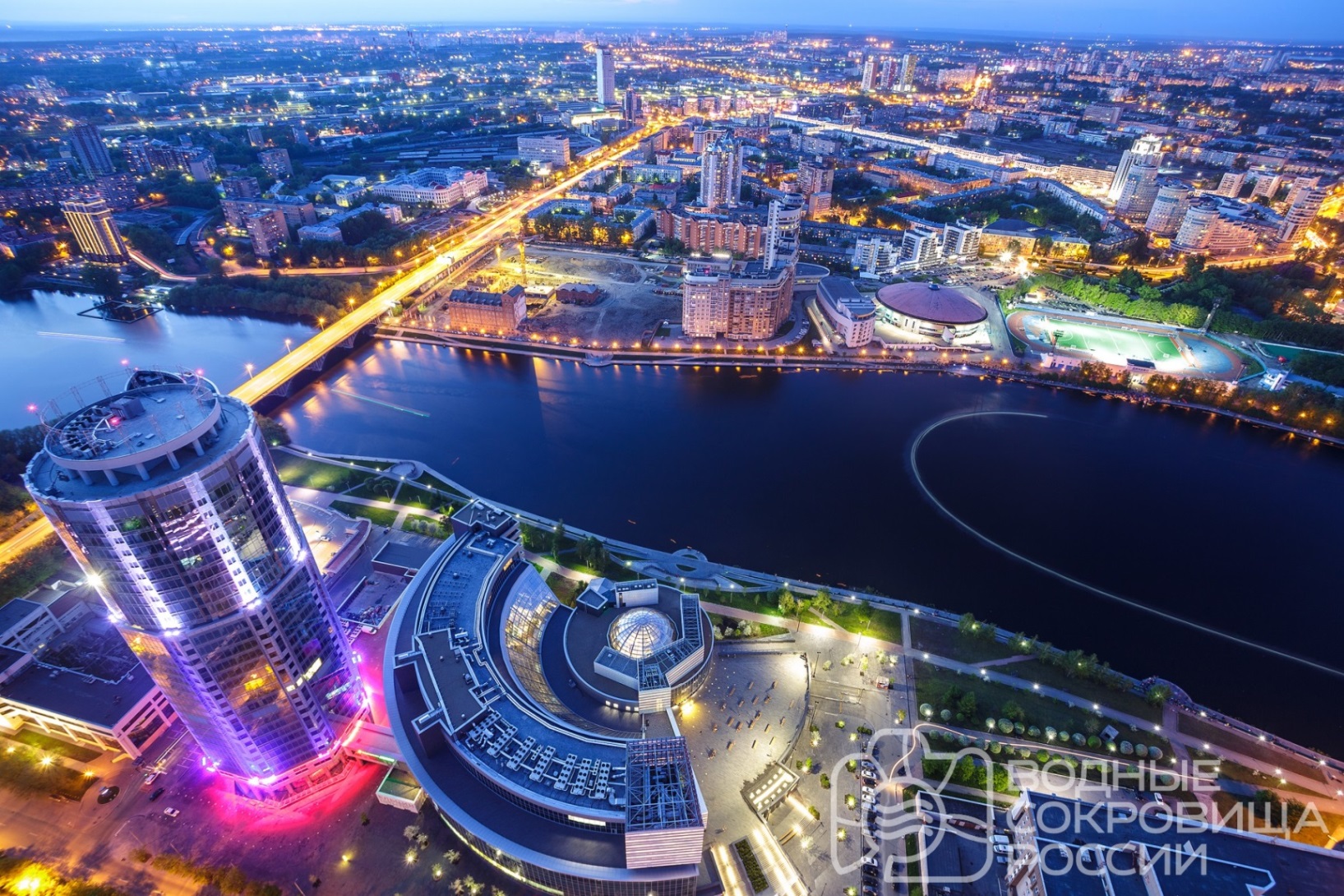 Авторское название: Центральный городской прудАвтор: Гарифуллин Сергей Место проведения съемки: город Екатеринбург
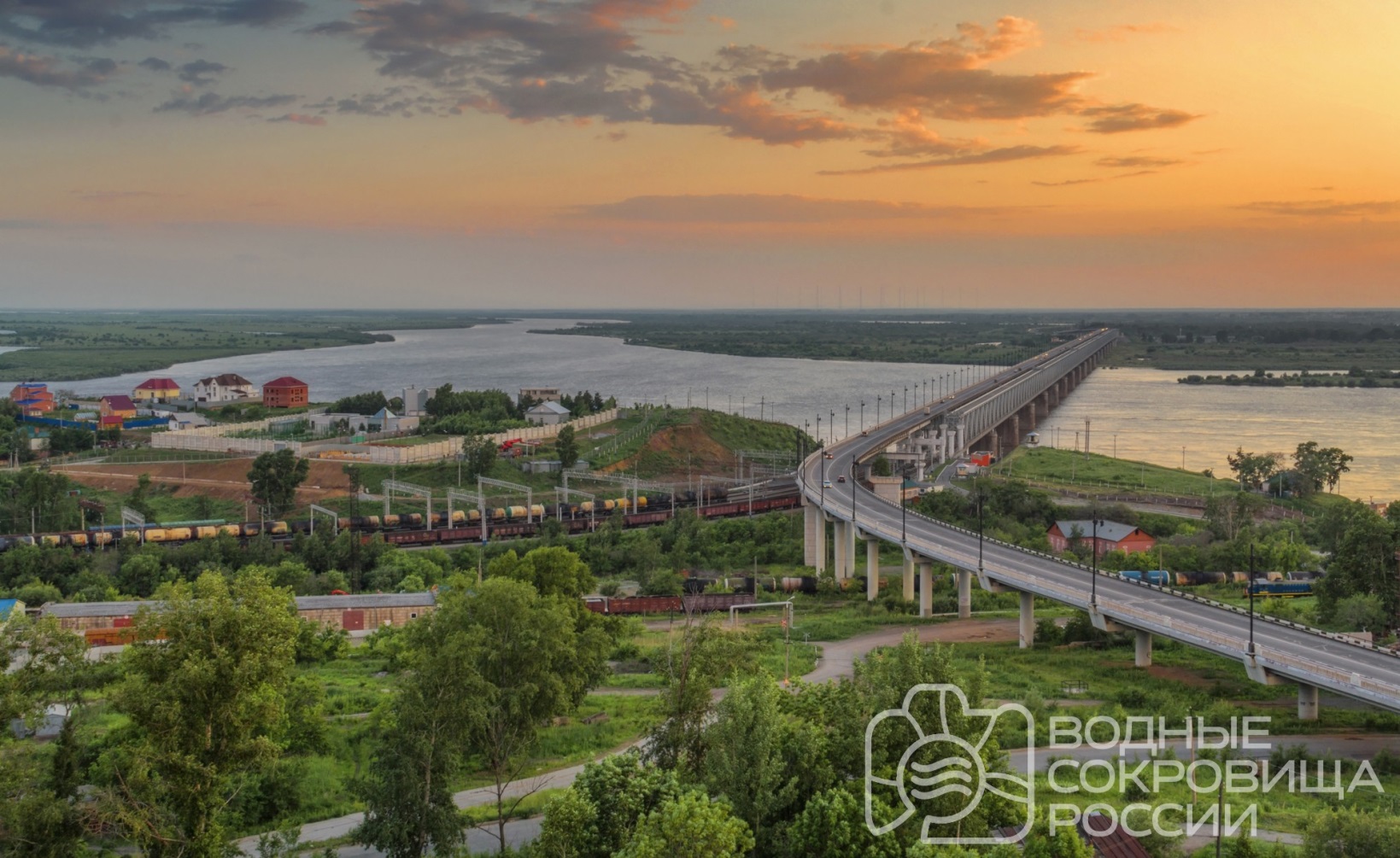 НОМИНАЦИЯ 
«ЦИВИЛИЗАЦИЯ И ВОДА»

2 МЕСТО
Авторское название: Алексеевский мост Автор: Сарапулов Игорь Место проведения съемки: Амурский мост, Хабаровск
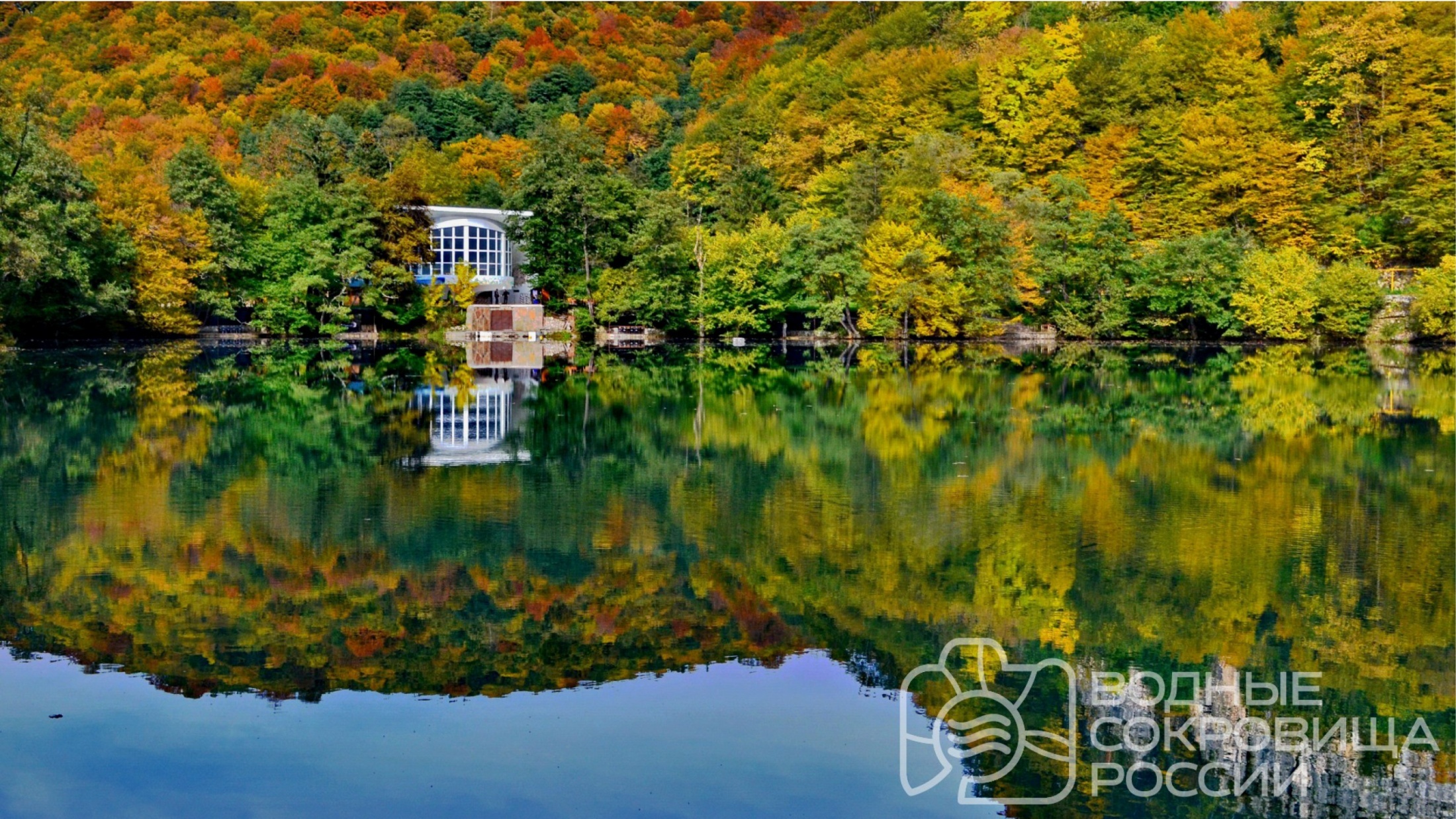 НОМИНАЦИЯ 
«ЦИВИЛИЗАЦИЯ И ВОДА»

3 МЕСТО
Авторское название: Дайвинг центр Автор: Ахмат Байсиев Место проведения съемки: дайвинг центр на озере Церик-Кёль, Черекское ущелье, Кабардино-Балкария
НОМИНАЦИЯ 
«ГИДРОТЕХНИЧЕСКИЕ СООРУЖЕНИЯ»

1 МЕСТО
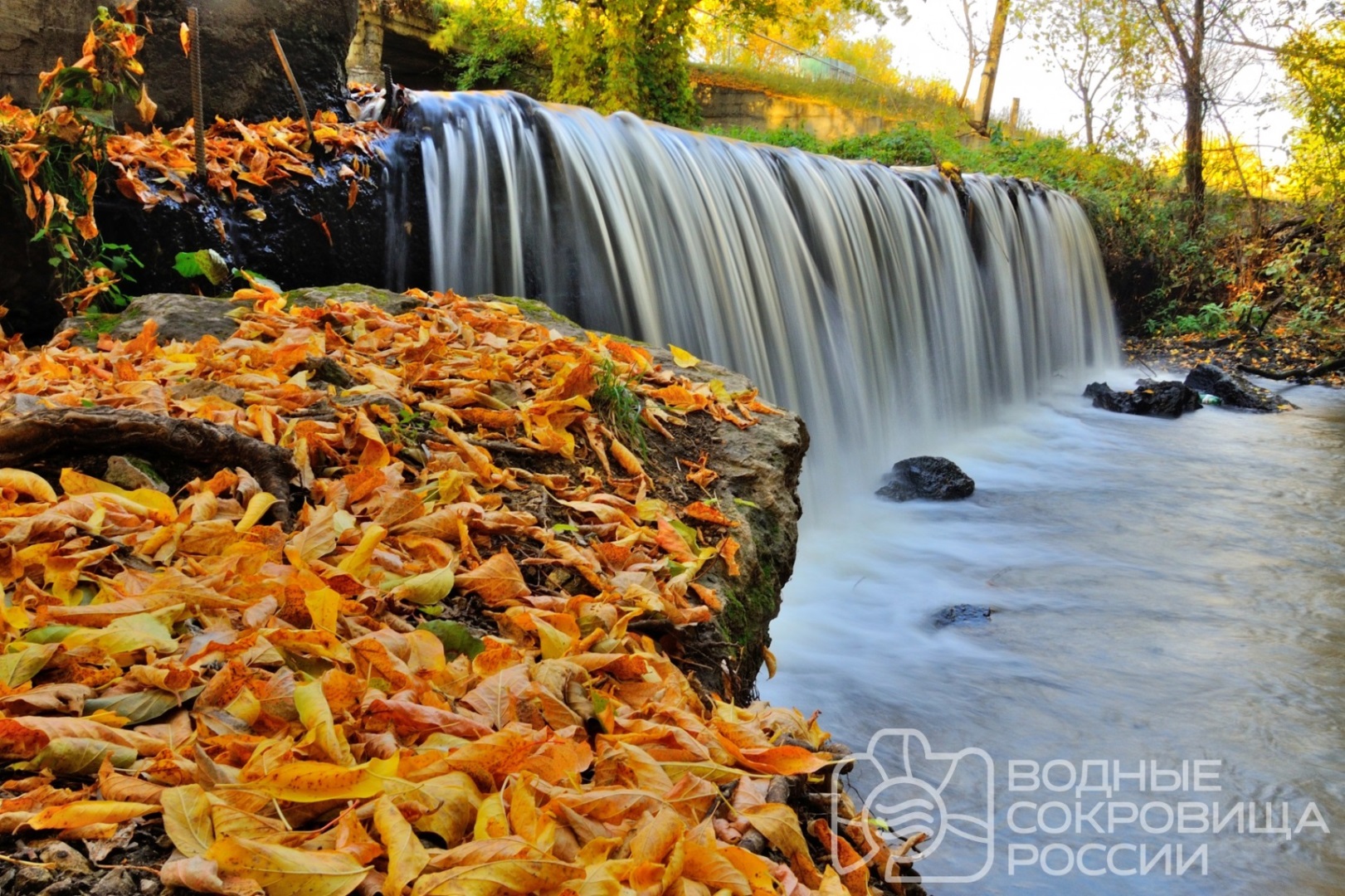 Авторское название: Запруда в Заборовке Автор: Григанов Валерий Место проведения съемки: село Заборовка,Сызранский район, Самарская область
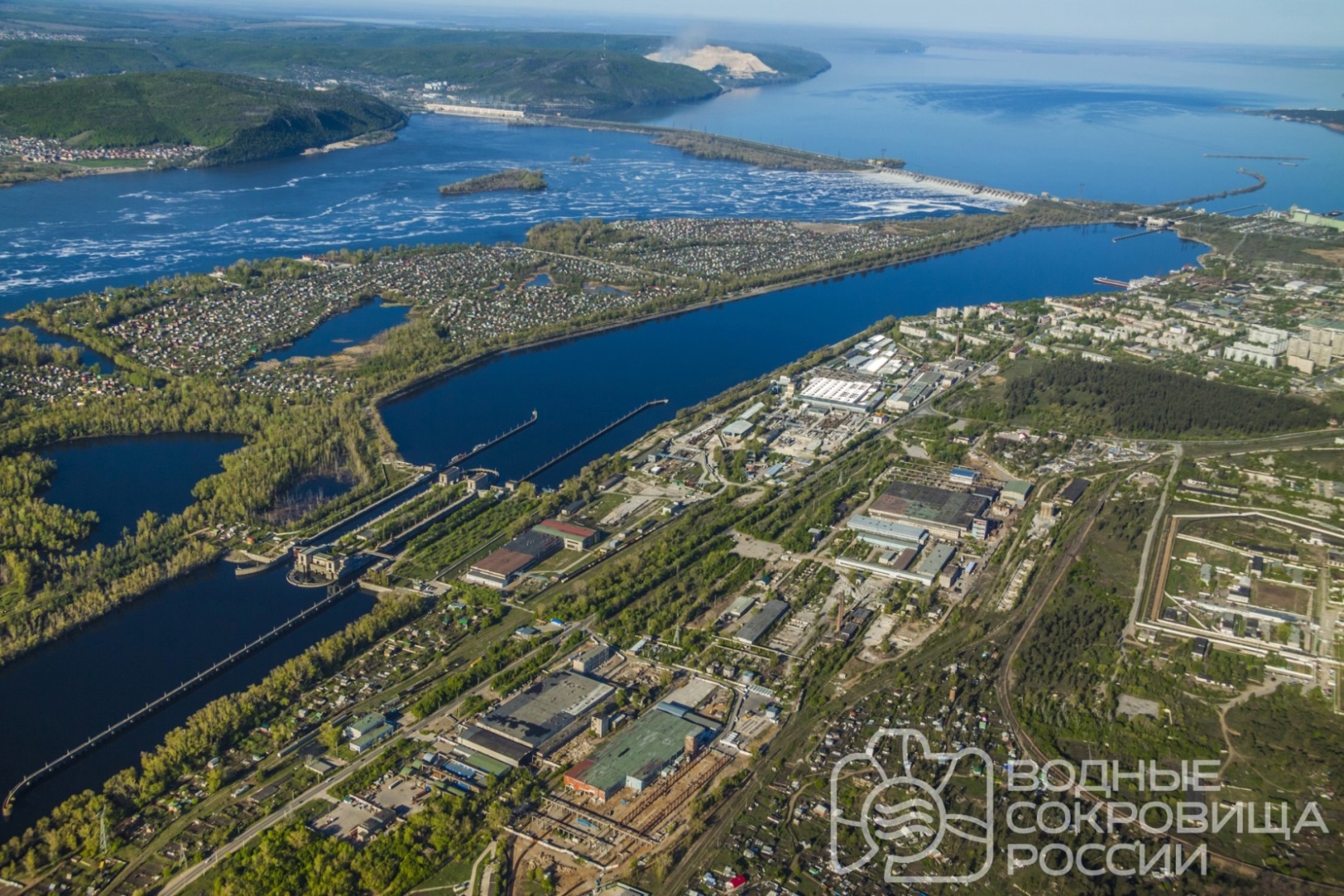 НОМИНАЦИЯ 
«ГИДРОТЕХНИЧЕСКИЕ СООРУЖЕНИЯ»

2 МЕСТО
Авторское название: Союз нерушимый Автор: Четвергов Виктор Место проведения съемки: окрестности города Жигулёвск, Жигулёвская ГЭС на Волге
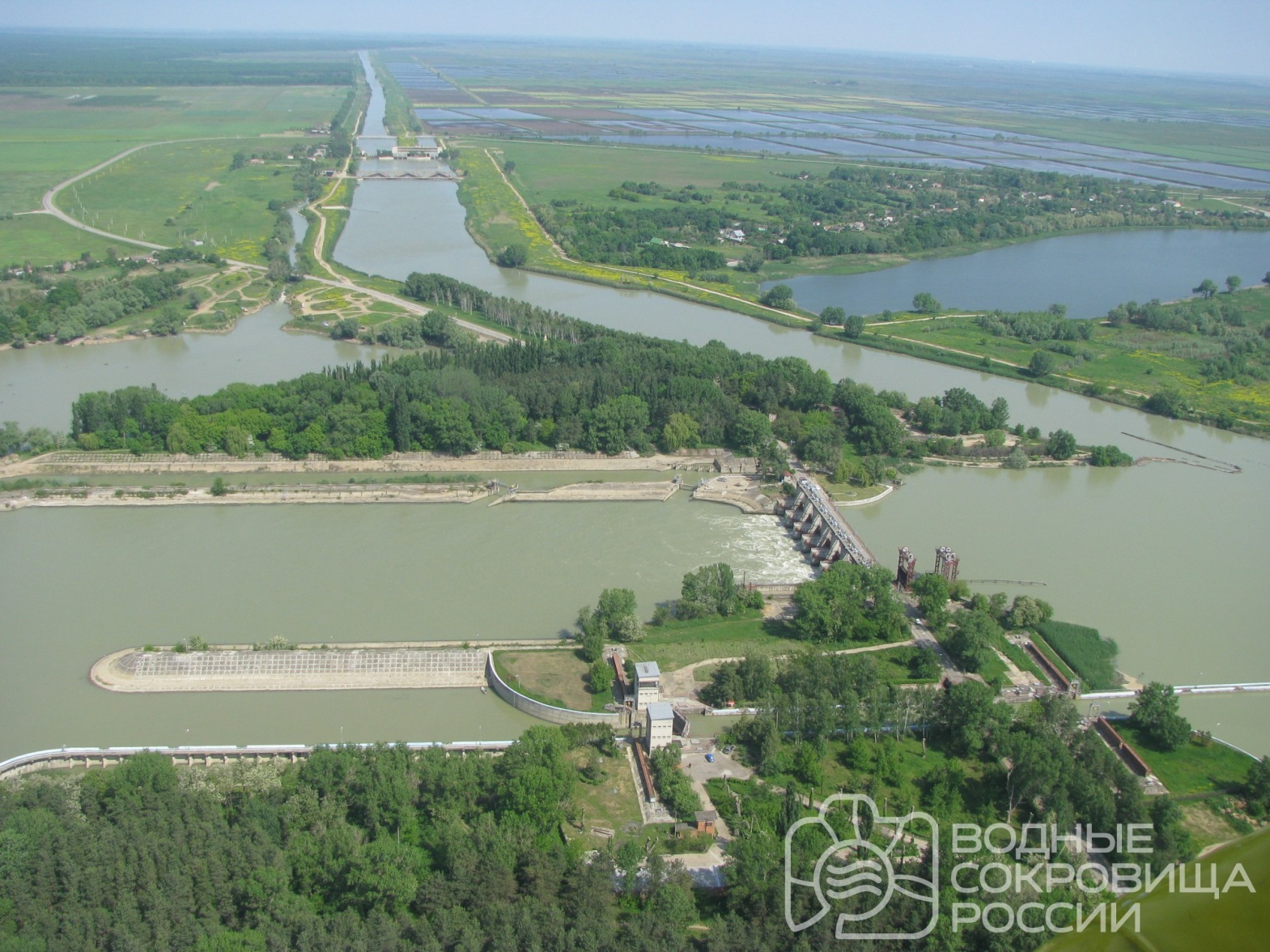 НОМИНАЦИЯ 
«ГИДРОТЕХНИЧЕСКИЕ СООРУЖЕНИЯ»

3 МЕСТО
Авторское название: Федоровский вододелительный узел на реке КубаниАвтор: Евгений Белан Место проведения съемки: Краснодарский край, Красноармейский район, река Кубань
НОМИНАЦИЯ 
«ВОДА – КОЛЫБЕЛЬ ЖИЗНИ»

1 МЕСТО
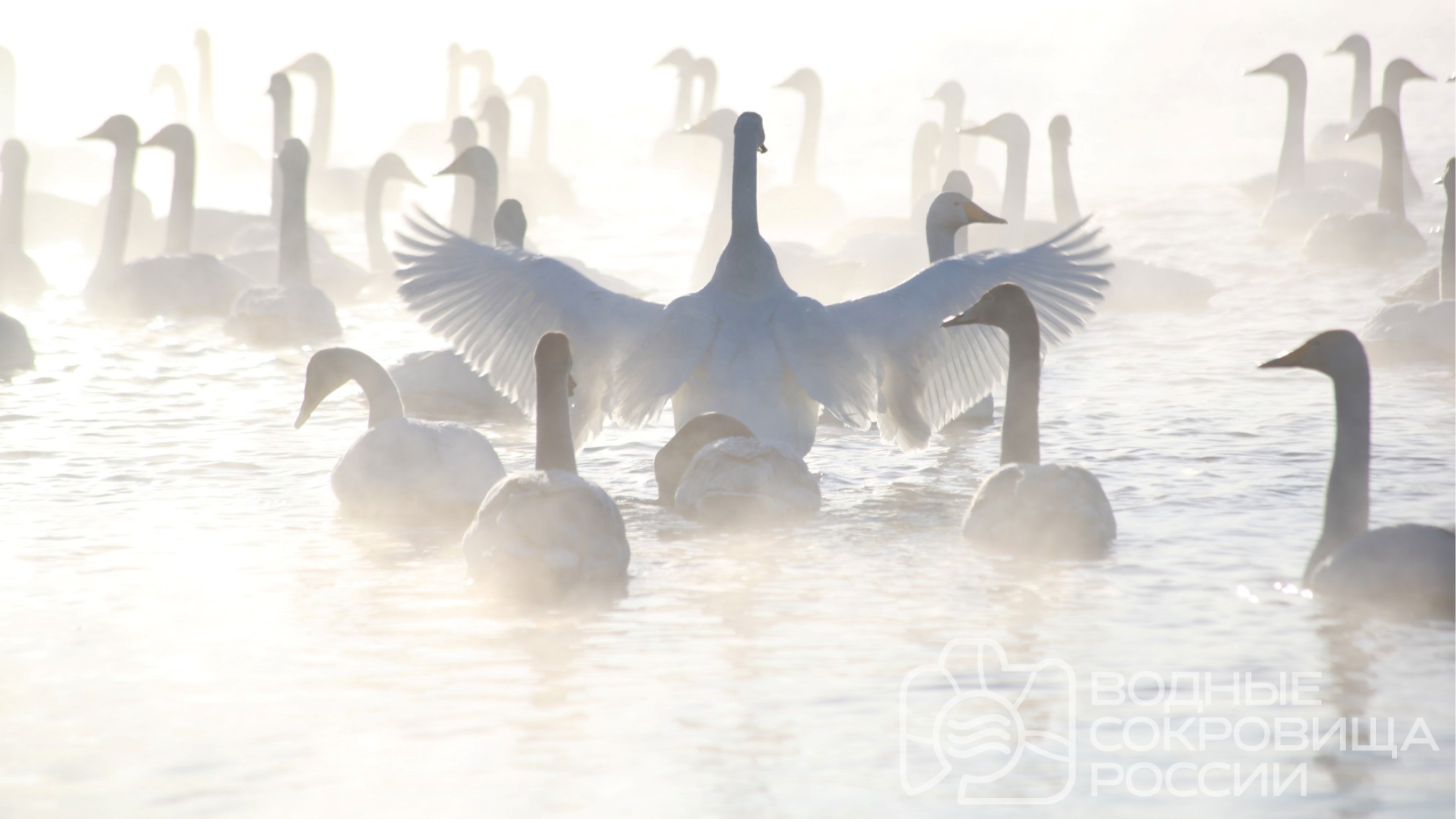 Авторское название: Утро туманное Автор: Татьяна Нурхайдарова Место проведения съемки: село Урожайное
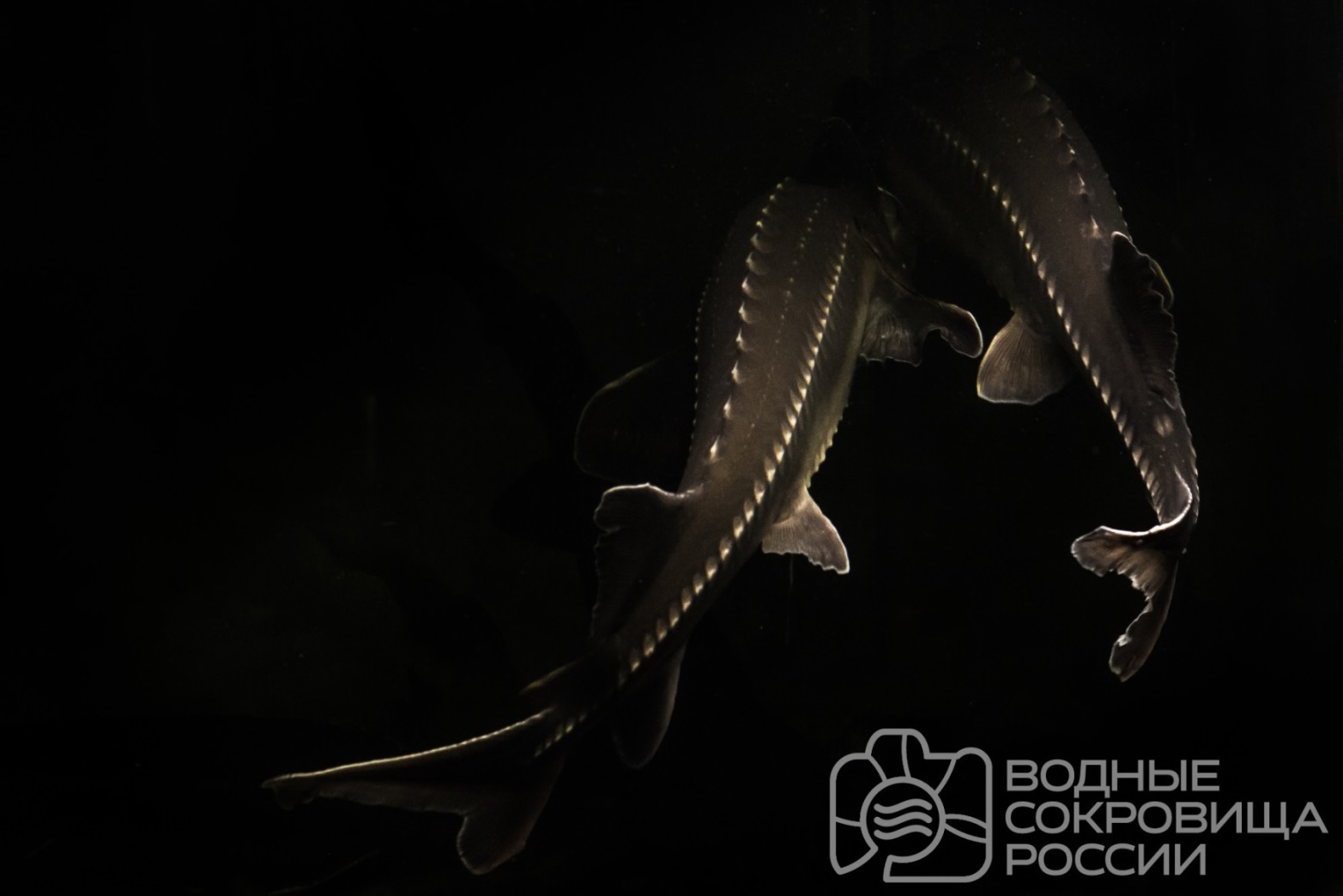 НОМИНАЦИЯ 
«ВОДА – КОЛЫБЕЛЬ ЖИЗНИ»

2 МЕСТО
Авторское название: Тени Автор: Медянников Дмитрий Место проведения съемки: город Хабаровск,музей-аквариум Рыбы Амура
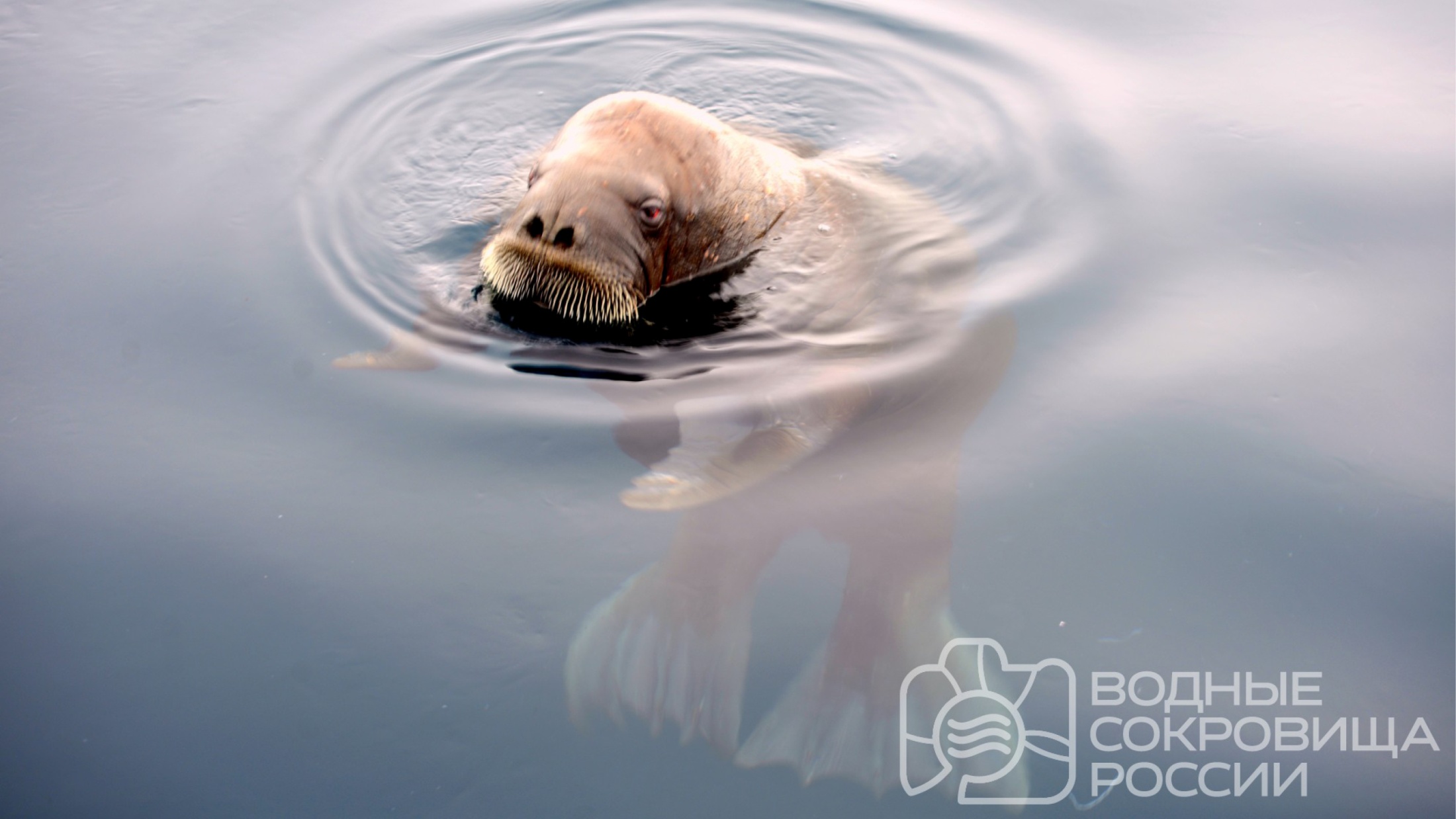 НОМИНАЦИЯ 
«ВОДА – КОЛЫБЕЛЬ ЖИЗНИ»

2 МЕСТО
Авторское название: Моржик Автор: Обоимов Александр Место проведения съемки: Архангельская область, Архипелаг Земля Франца-Иосифа, Приморский район
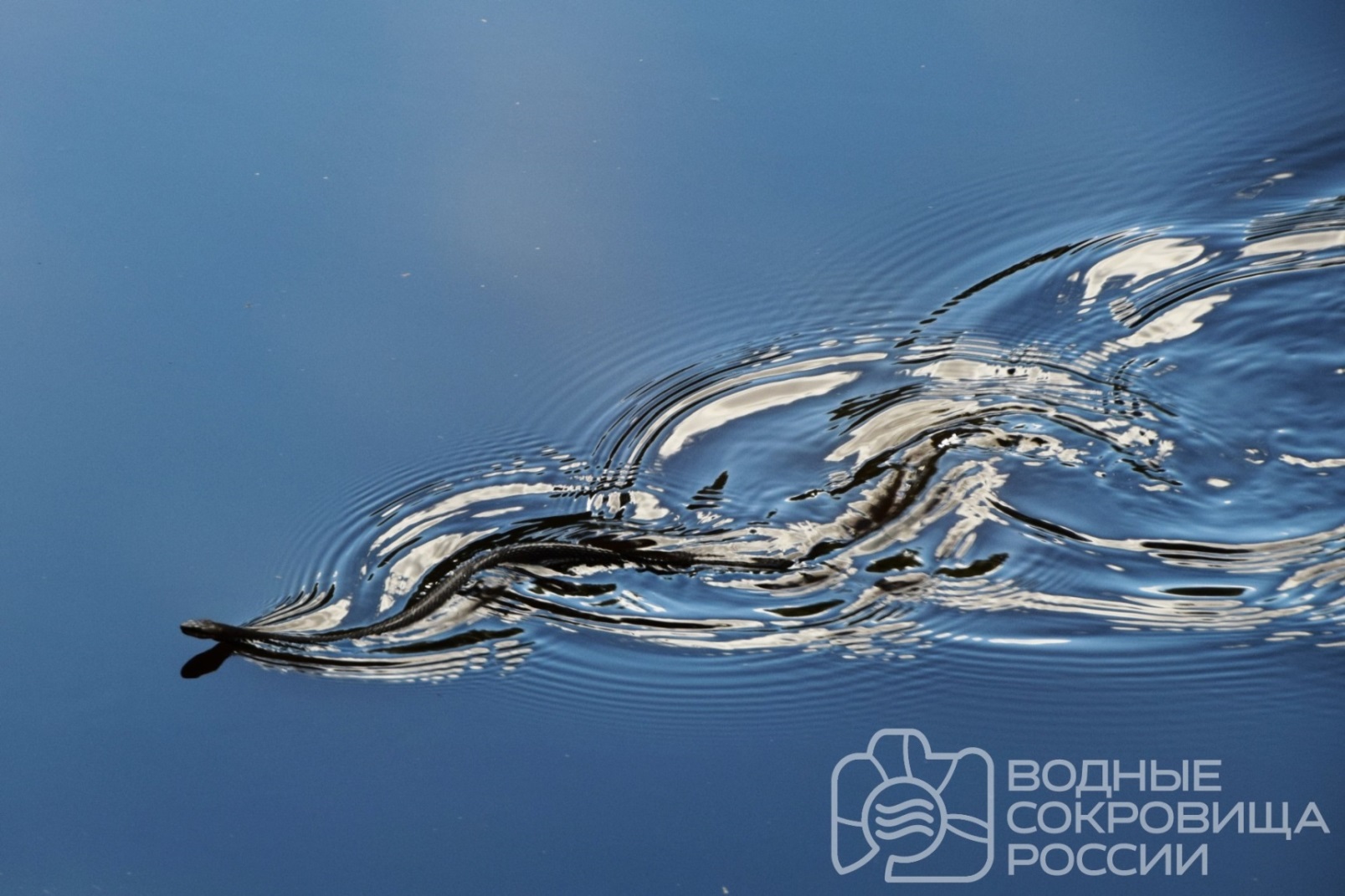 НОМИНАЦИЯ 
«ВОДА – КОЛЫБЕЛЬ ЖИЗНИ»

3 МЕСТО
Авторское название: СледАвтор: Шинкаренко АлександрМесто проведения съемки: город Гусь-Хрустальный, Мещеры
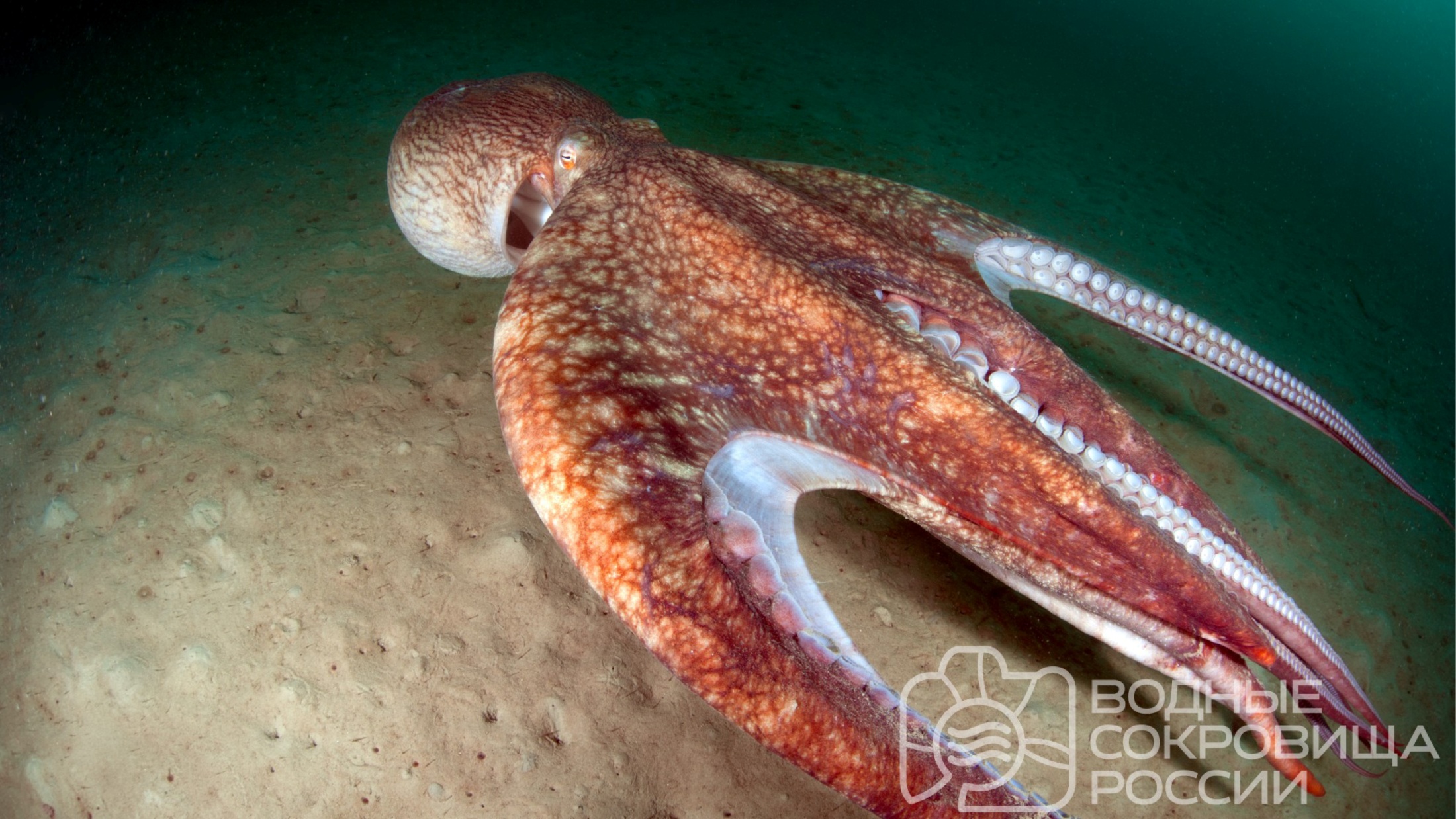 НОМИНАЦИЯ 
«ВОДА – КОЛЫБЕЛЬ ЖИЗНИ»

3 МЕСТО
Авторское название: Гигантский осьминог Автор: Кондратюк Алексей Место проведения съемки: Приморский край, поселок Рудная пристань
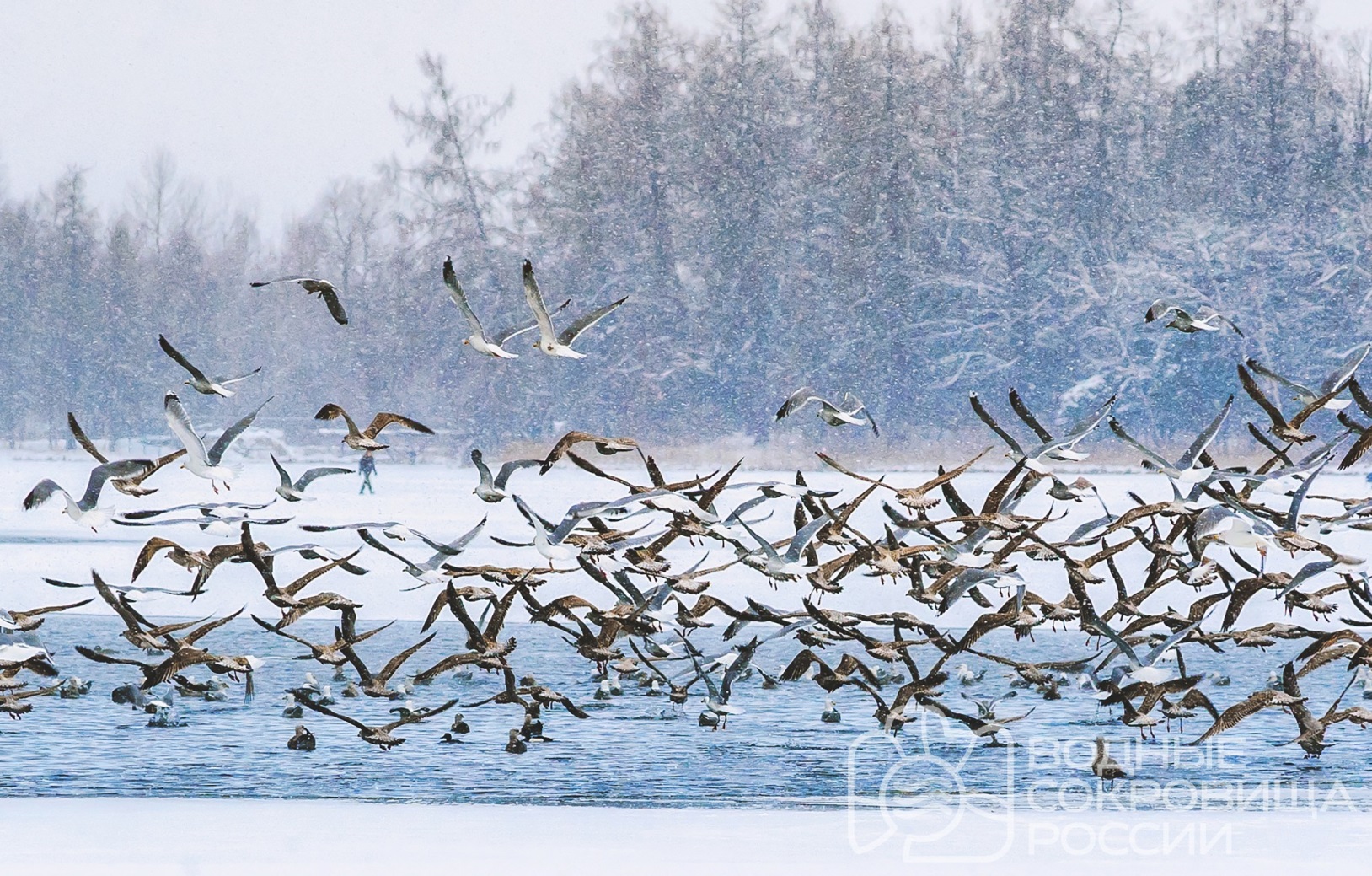 НОМИНАЦИЯ 
«ВОДА – КОЛЫБЕЛЬ ЖИЗНИ»

3 МЕСТО
Авторское название: Две синхронисткиАвтор: Семенов АрсенийМесто проведения съемки: Гатчина
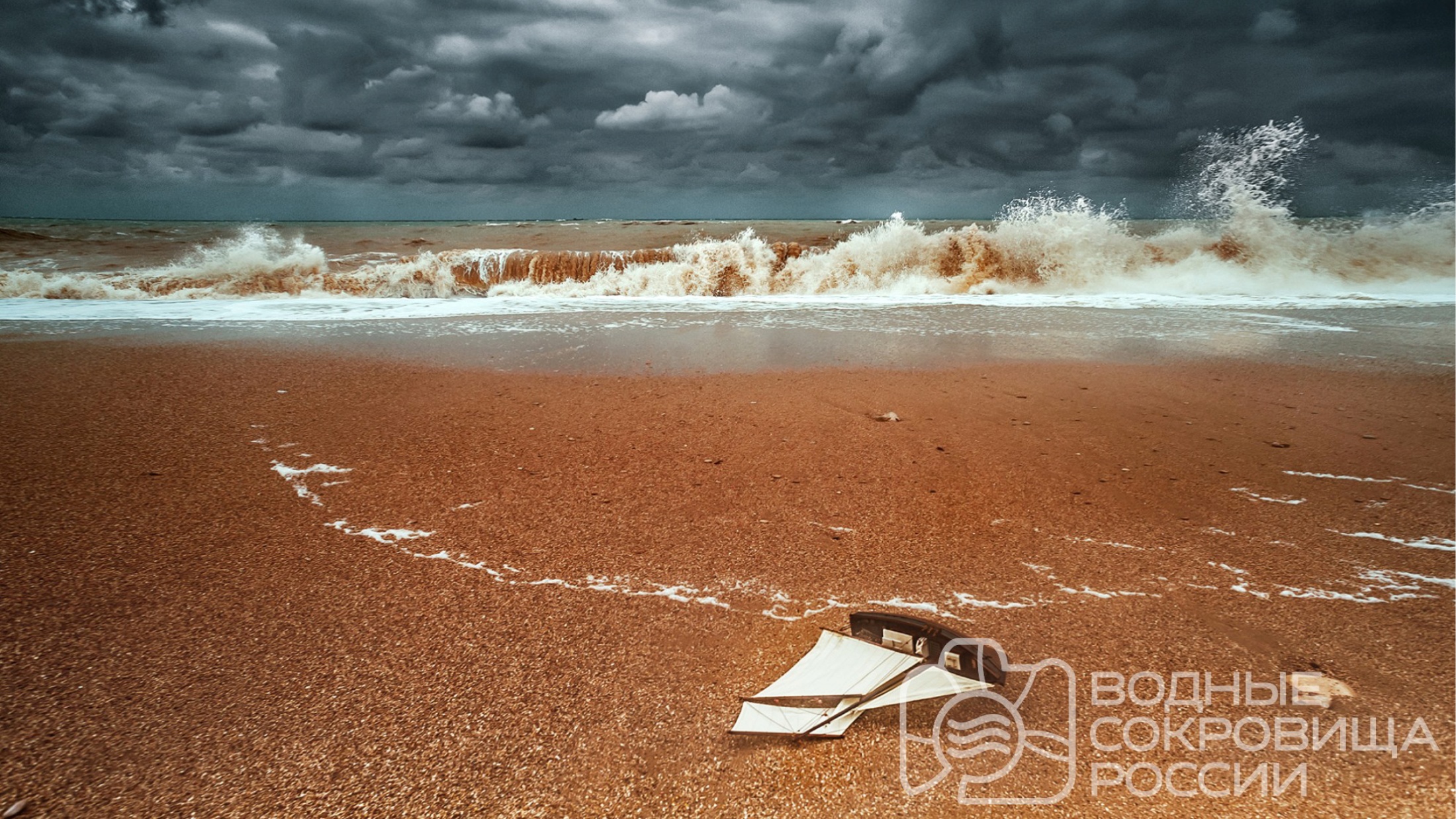 НОМИНАЦИЯ 
«ВОДА, КАК СТИХИЯ»

1 МЕСТО
Авторское название: Когда снится шторм...Автор: Юрий Иванович Притиск Место проведения съемки: город Севастополь, Любимовка
НОМИНАЦИЯ 
«ВОДА, КАК СТИХИЯ»

1 МЕСТО
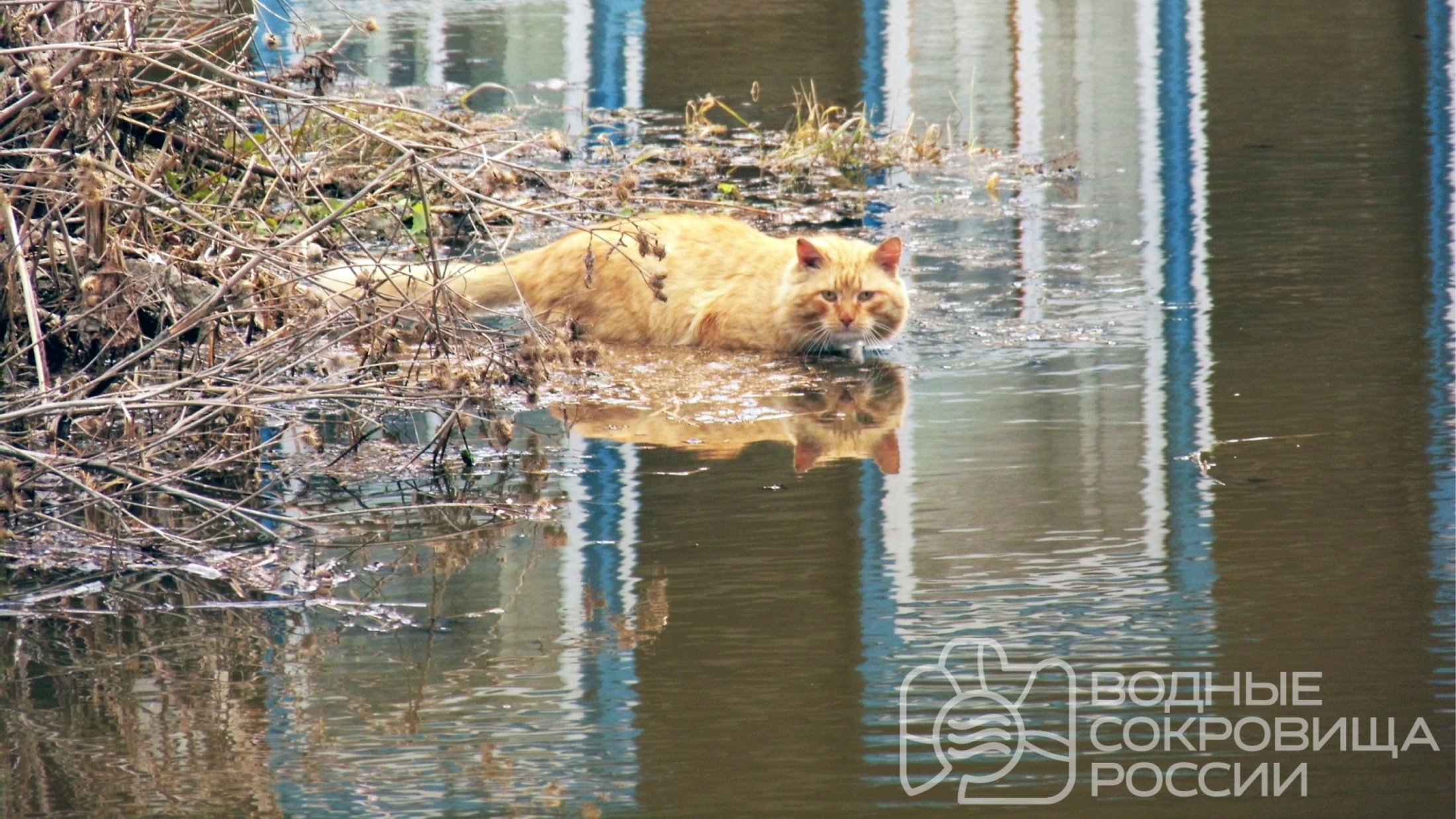 Авторское название: Водоплавающий ирбитский кот Автор: Федосеев Сергей Место проведения съемки: Ирбит
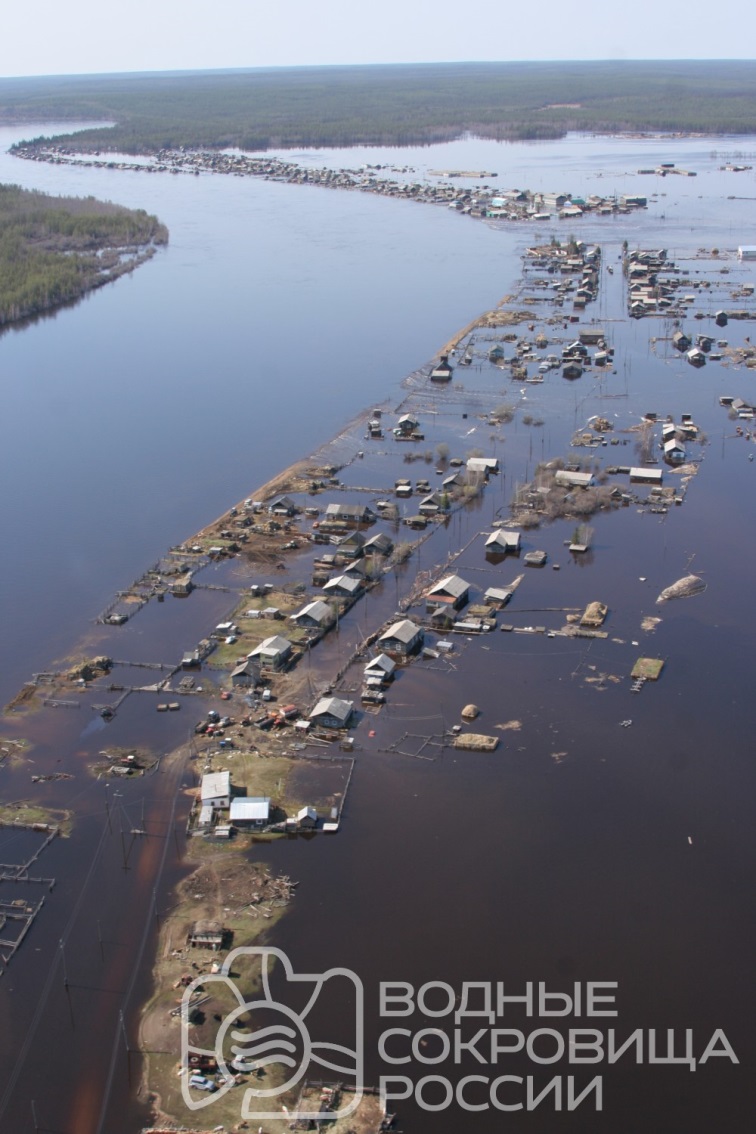 НОМИНАЦИЯ 
«ВОДА, КАК СТИХИЯ»

2 МЕСТО
Авторское название: Потоп Автор: Андросов Иннокентий Место проведения съемки: Саха (Якутия),Таттинский улус, село Чимнай
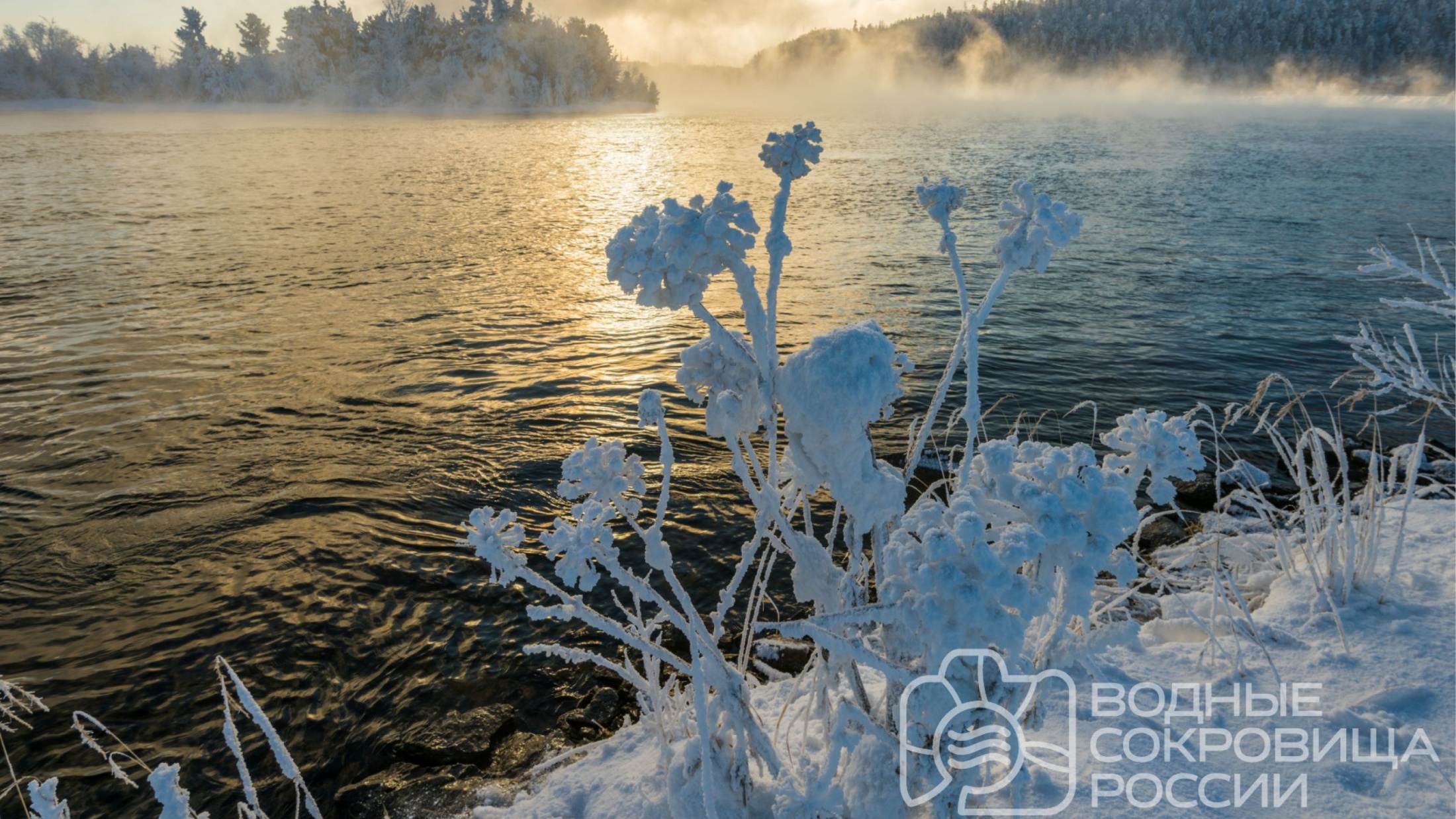 НОМИНАЦИЯ 
«ВОДА, КАК СТИХИЯ»

3 МЕСТО
Авторское название: Водохранилище в январские будни Автор: Арзомасов Алексей Анатольевич Место проведения съемки: Иркутская область, река Ангара, Усть-Илимское водохранилище, г.Братск
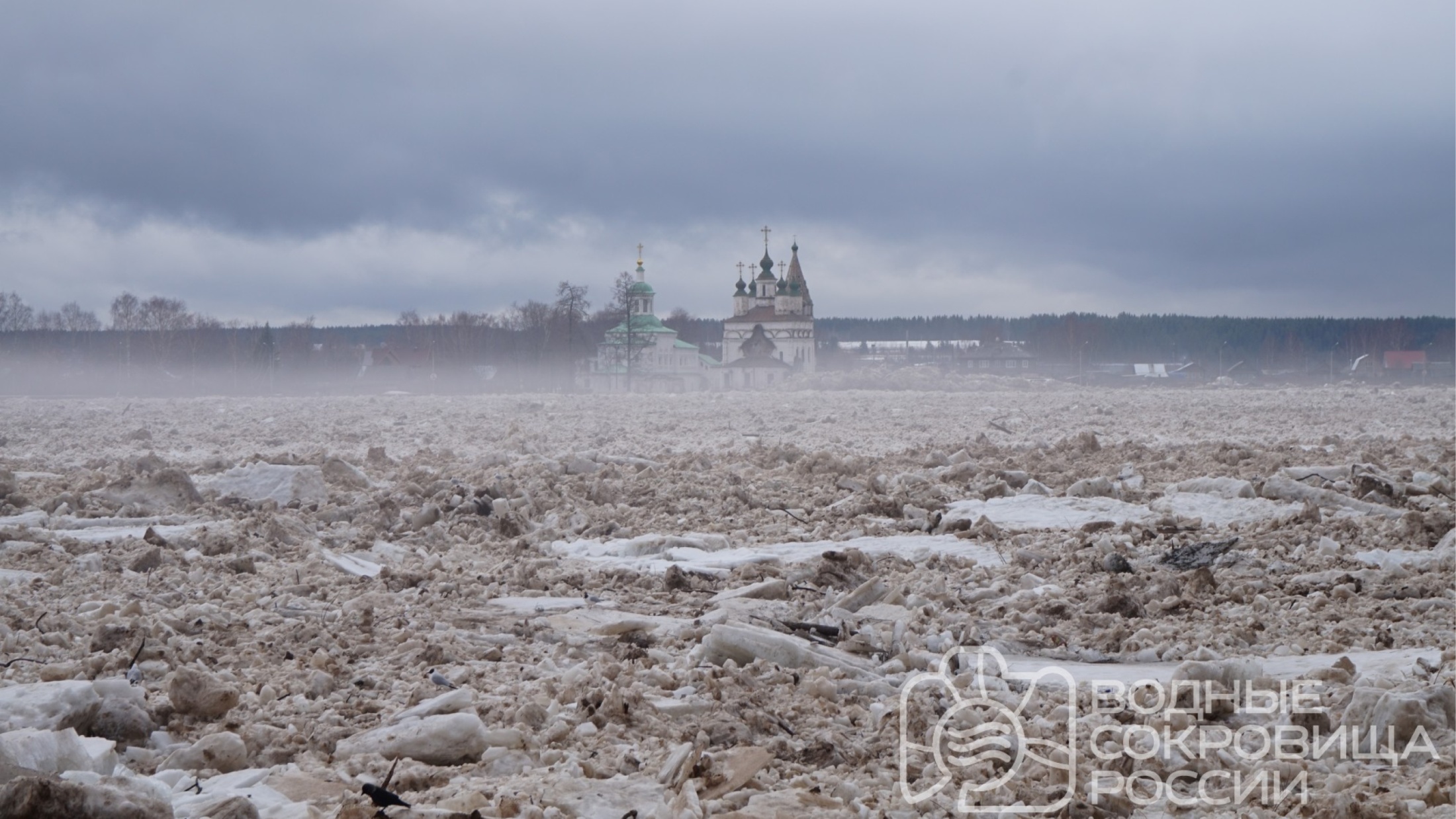 НОМИНАЦИЯ 
«ВОДА, КАК СТИХИЯ»

3 МЕСТО
Авторское название: Во власти стихии Автор: Лодыгина Валентина Место проведения съемки: город Великий Устюг, Вологодская область
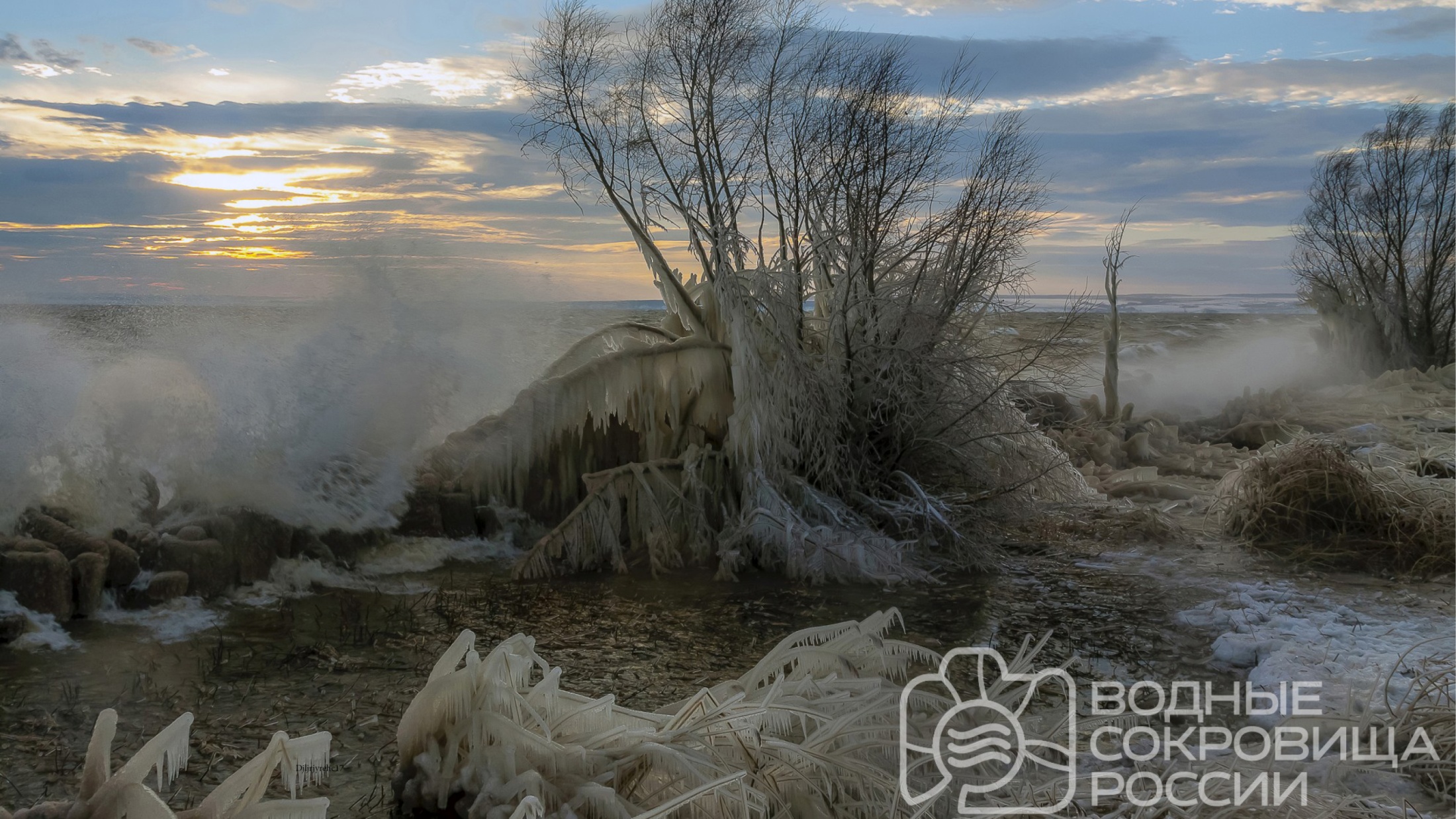 НОМИНАЦИЯ 
«ВОДА, КАК СТИХИЯ»

3 МЕСТО
Авторское название: Шторм-художник Автор: Четвергов Виктор Место проведения съемки: окрестности села Подстёпки, близ Тольятти
НОМИНАЦИЯ 
«ВОДА ГЛАЗАМИ РЕБЕНКА»

1 МЕСТО
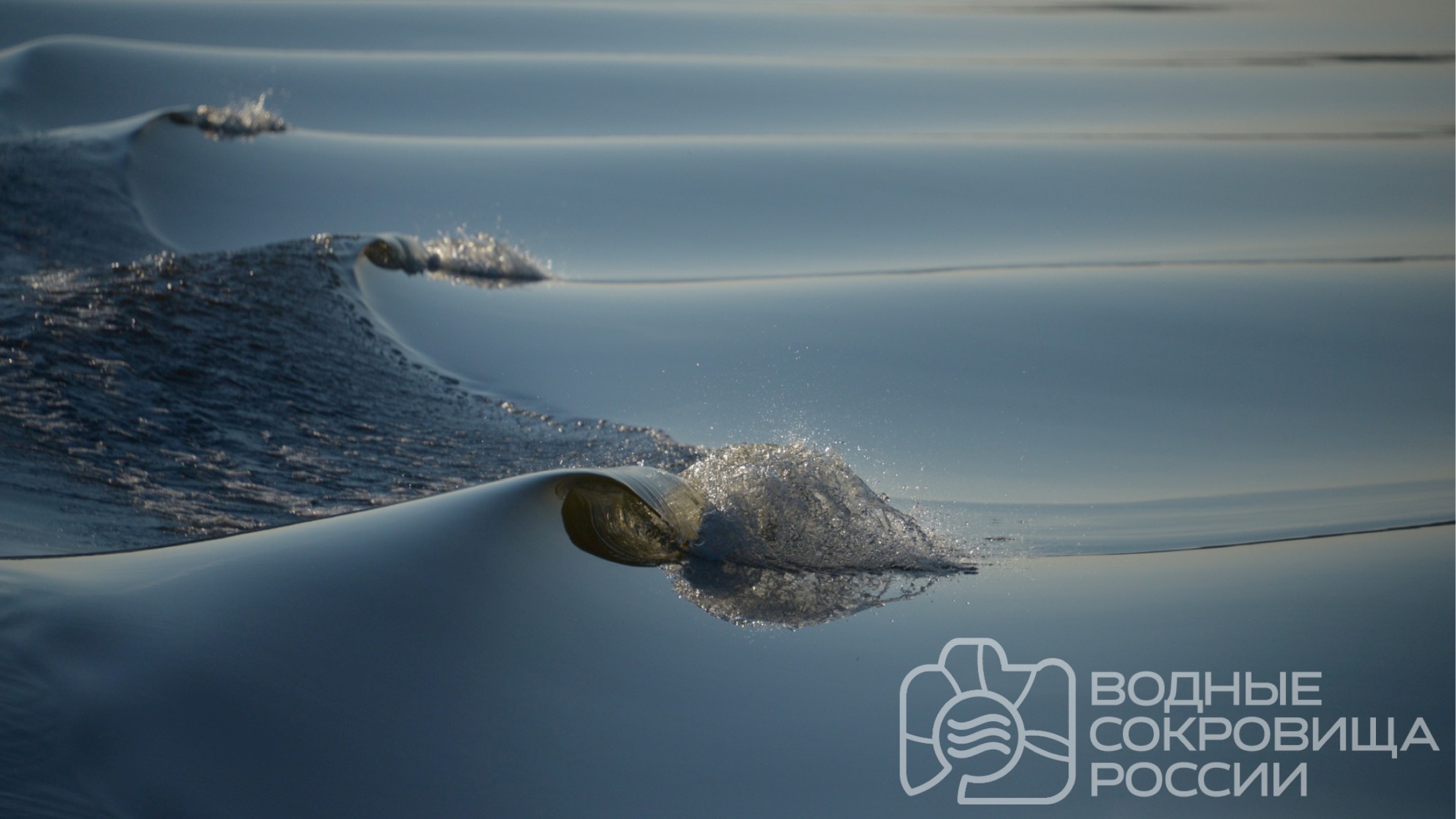 Авторское название: Енисей…Автор: Денис Гаськов Место проведения съемки: река Енисей,Красноярский край
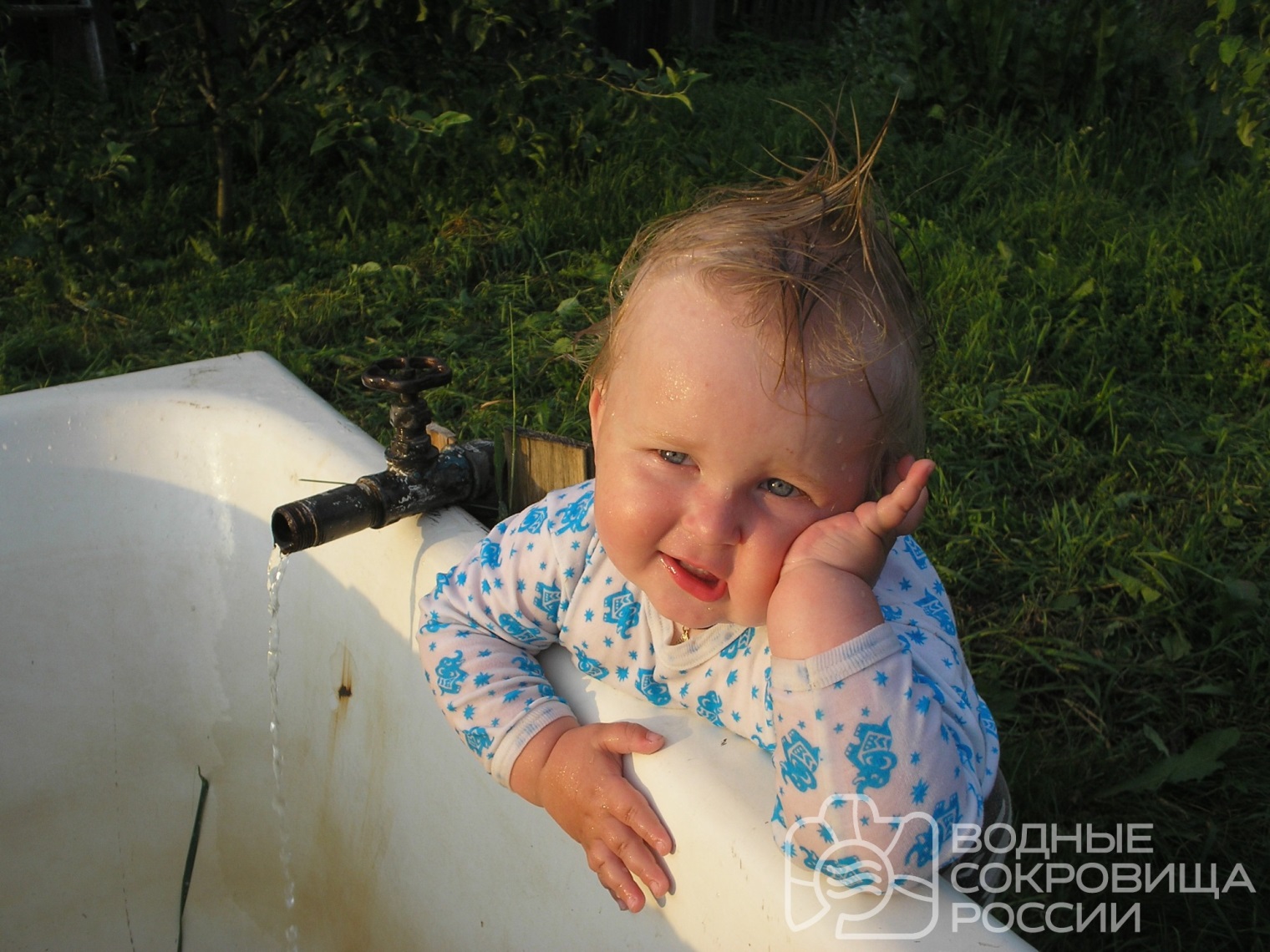 НОМИНАЦИЯ 
«ВОДА ГЛАЗАМИ РЕБЕНКА»

2 МЕСТО
Авторское название: Очень жарко... Автор: Вершинина Галина Место проведения съемки: Вологодская область, Никольский район, деревня Пермас
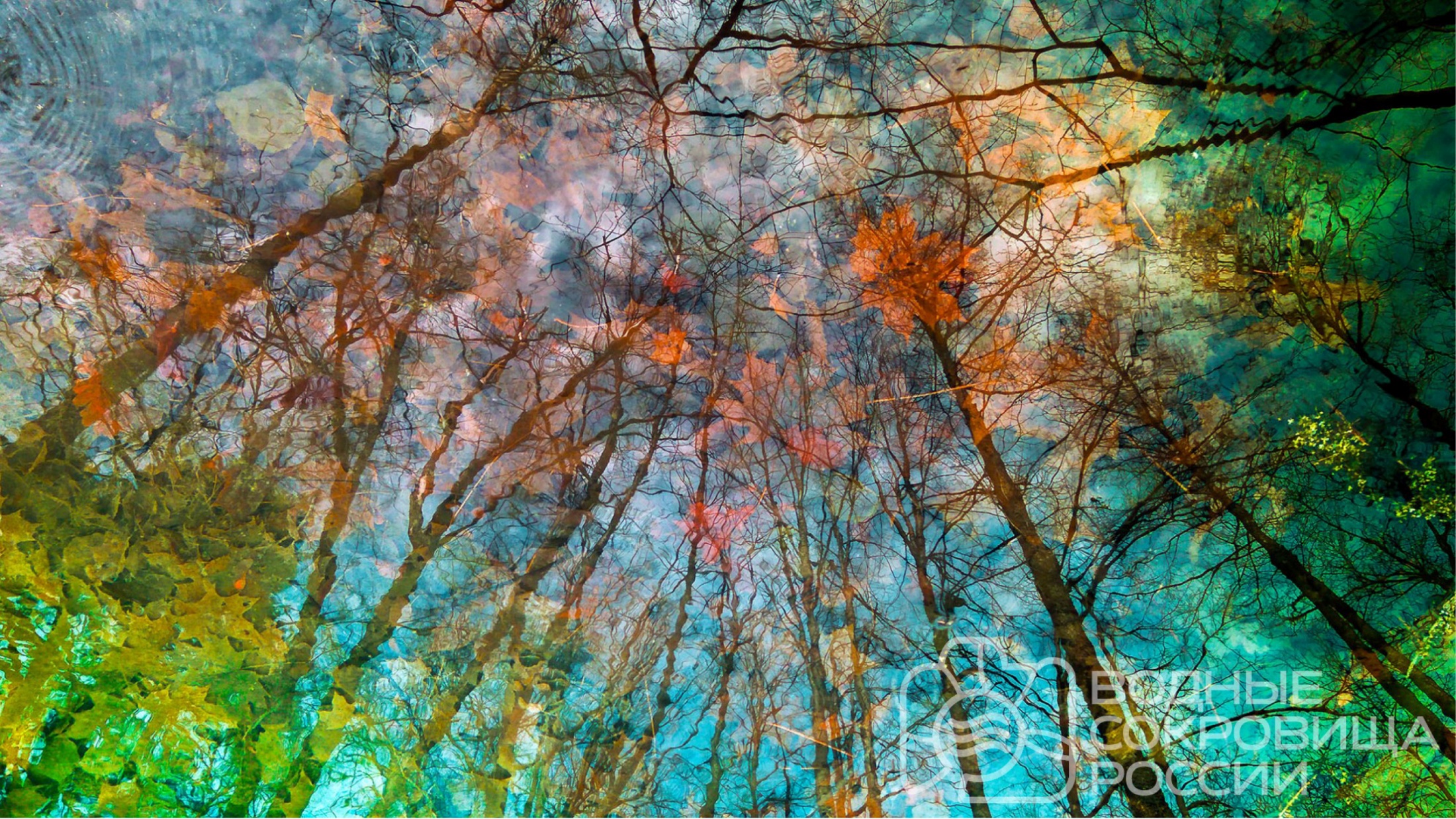 НОМИНАЦИЯ 
«ВОДА ГЛАЗАМИ РЕБЕНКА»

2 МЕСТО
Авторское название: Прикосновение осени Автор: Притиск Юрий Место проведения съемки: заповедник Марий Чодра, Республика Марий Эл
НОМИНАЦИЯ 
«ВОДА ГЛАЗАМИ РЕБЕНКА»

3 МЕСТО
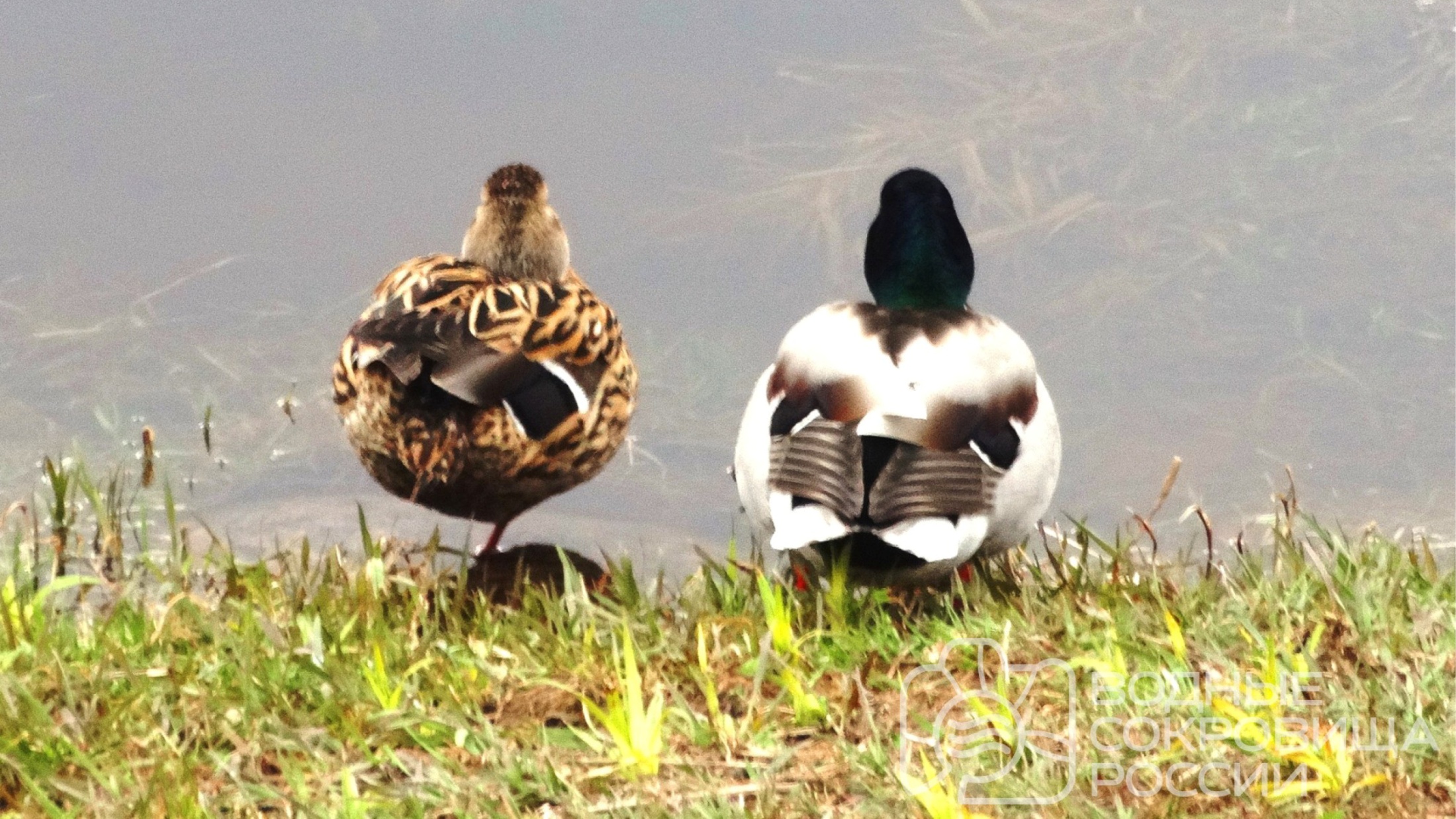 Авторское название: Утиная весна Автор: Литвинов Сергей ПавловичМесто проведения съемки: город Тверь,берег реки Волги
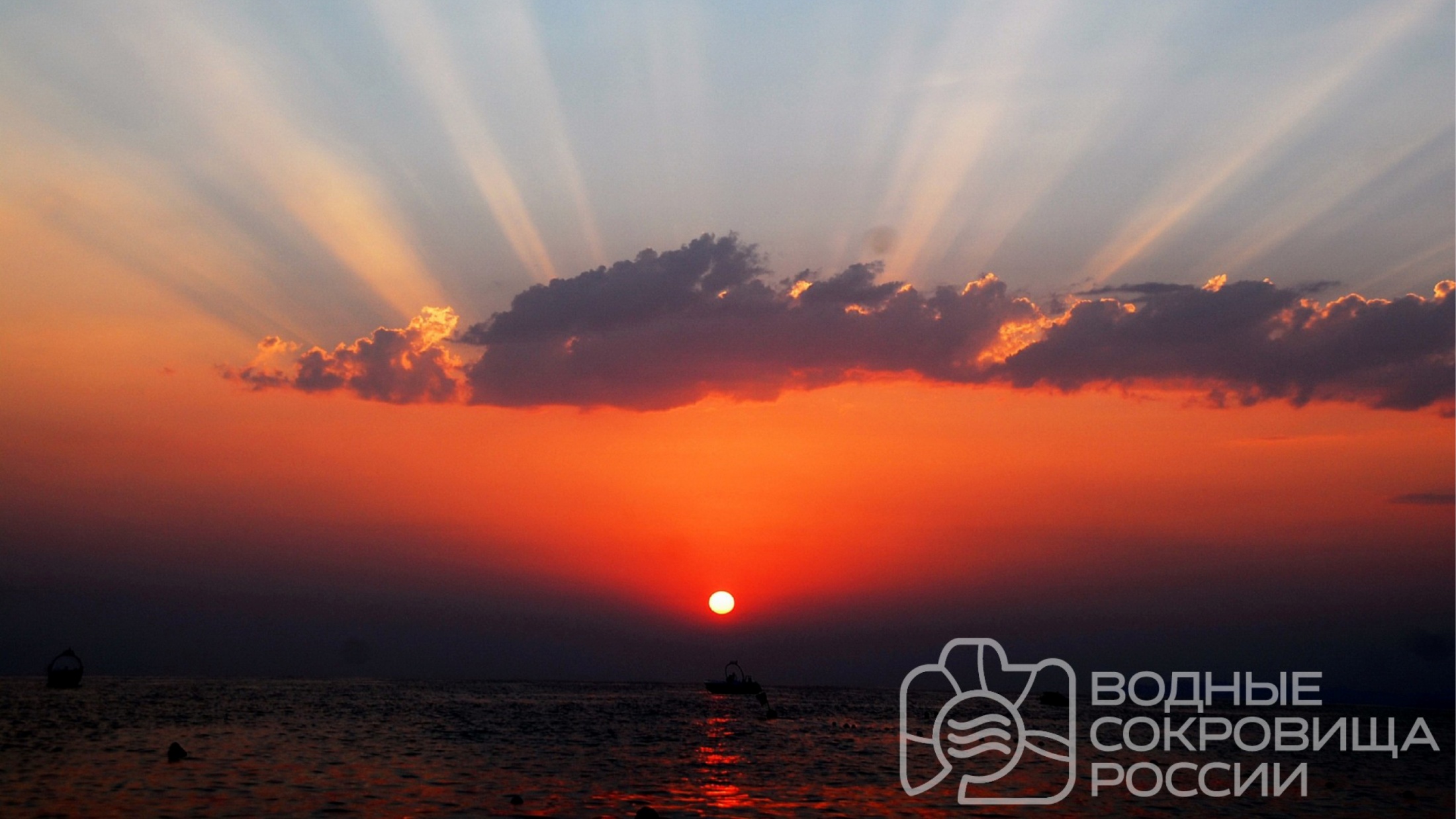 НОМИНАЦИЯ 
«ВОДА ГЛАЗАМИ РЕБЕНКА»

3 МЕСТО
Авторское название: Стрелы Авроры Автор: Рубисова ВероникаМесто проведения съемки: Краснодарский край, побережье Чёрного моря
НОМИНАЦИЯ 
«ПРОПАГАНДА ЭКОЛОГИЧЕСКОЙ БЕЗОПАСНОСТИ»

1 МЕСТО
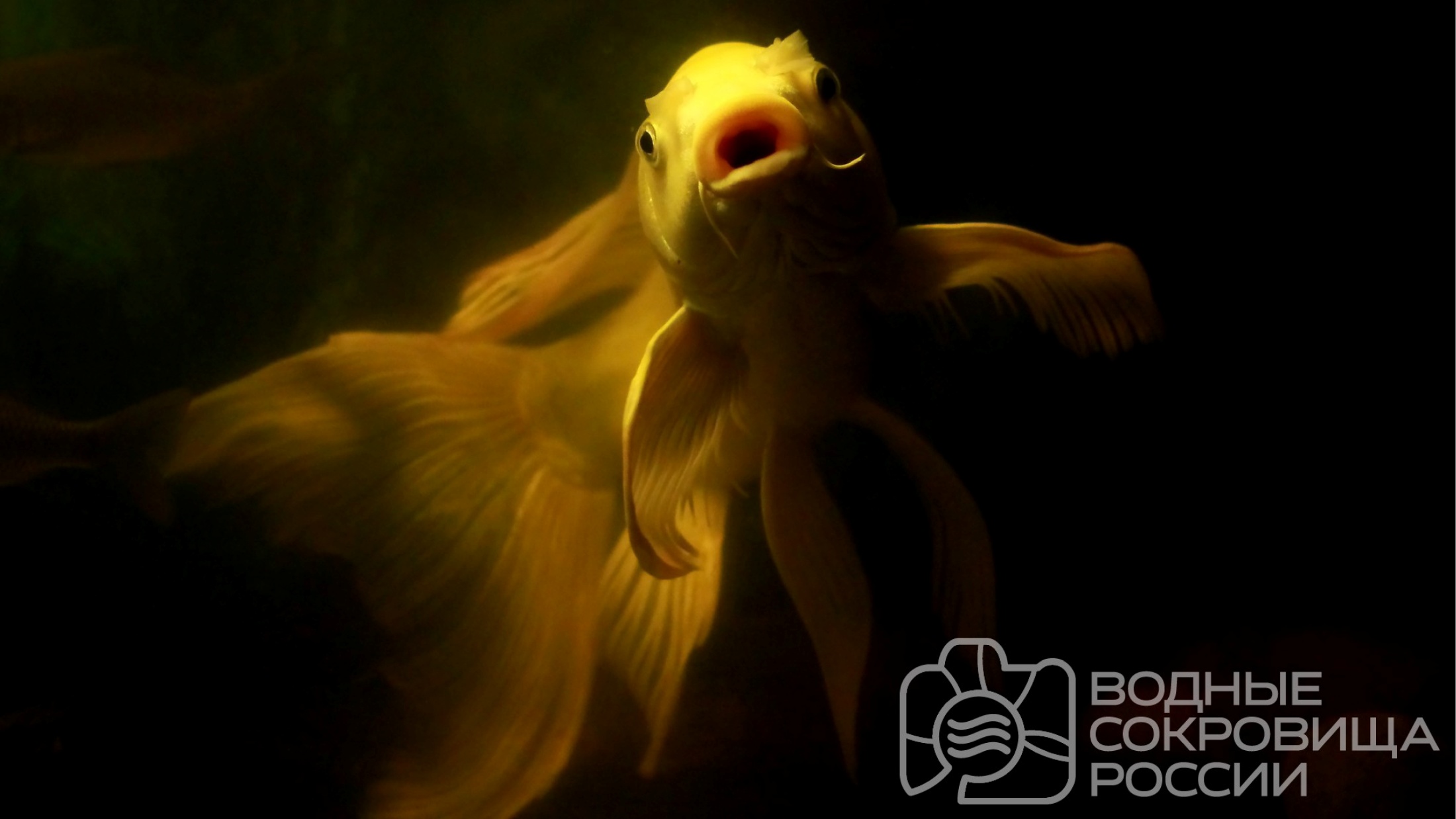 Авторское название: Мой дом – вода Автор: Соловьёв Андрей Место проведения съемки: город Тверь,Тверская область
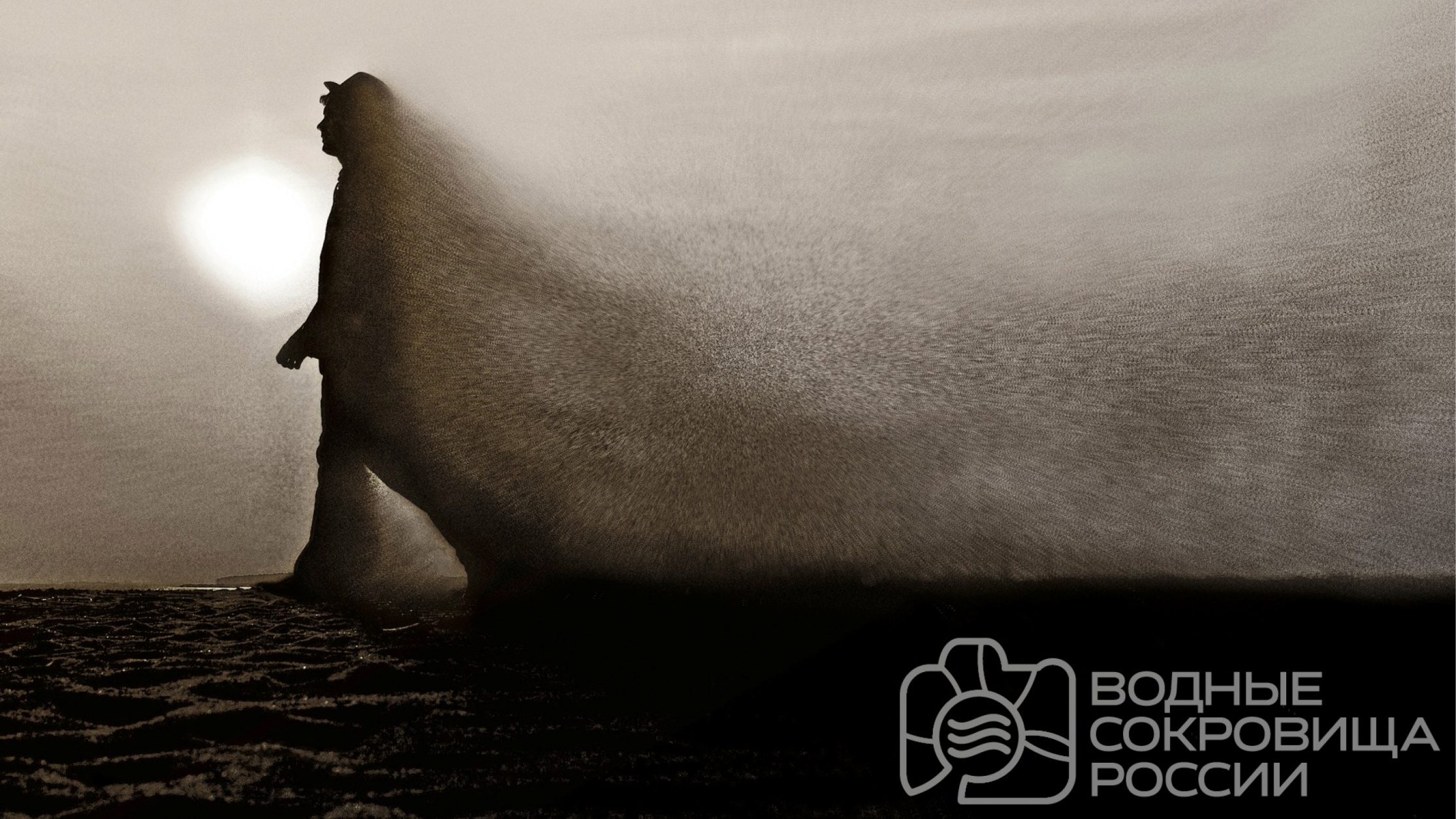 НОМИНАЦИЯ 
«ПРОПАГАНДА ЭКОЛОГИЧЕСКОЙ БЕЗОПАСНОСТИ»

2 МЕСТО
Авторское название: Если вода исчезнет...Автор: Семенов Арсений Место проведения съемки: город Санкт-Петербург
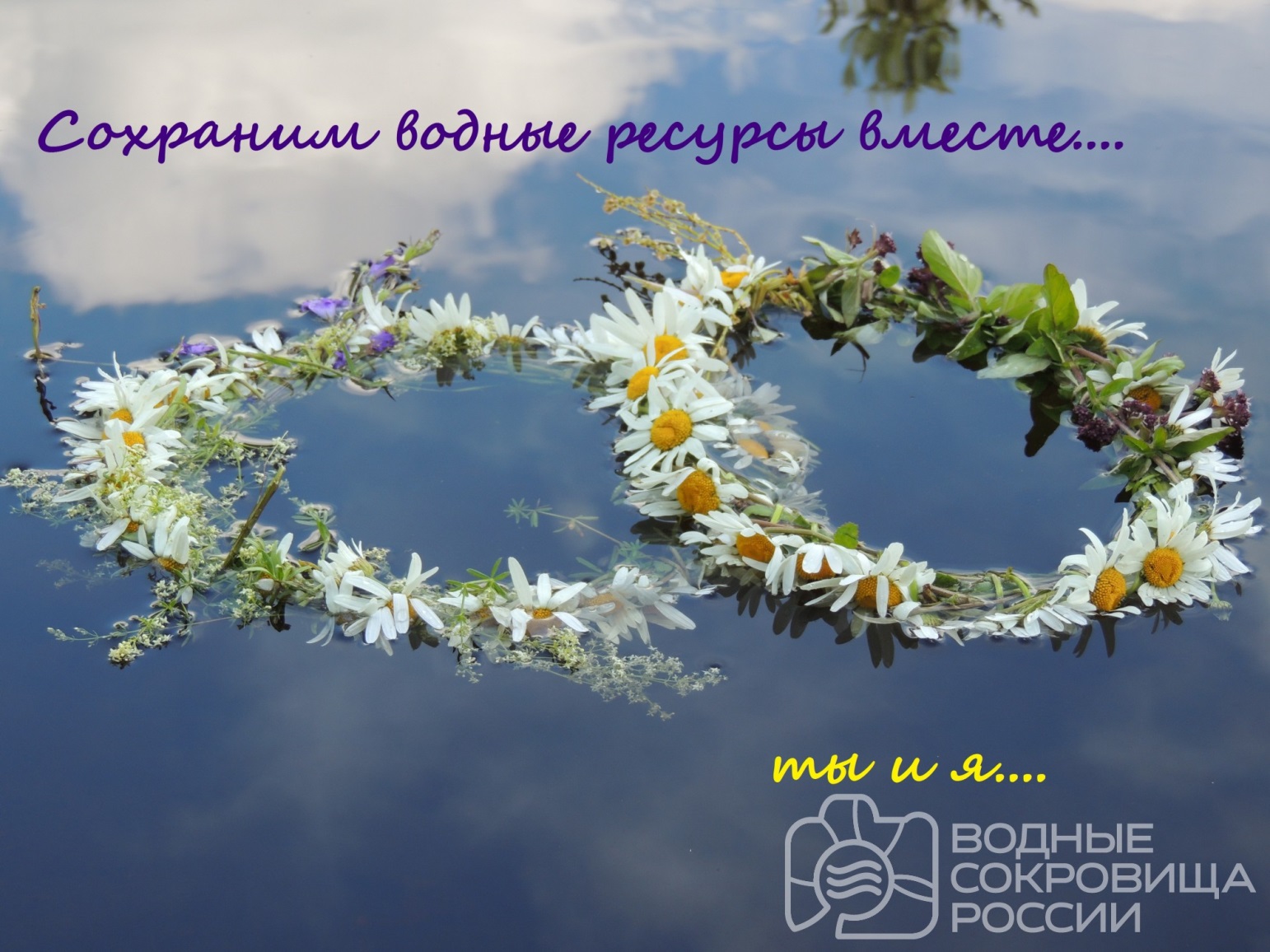 НОМИНАЦИЯ 
«ПРОПАГАНДА ЭКОЛОГИЧЕСКОЙ БЕЗОПАСНОСТИ»

3 МЕСТО
Авторское название: Сохраним водные ресурсы вместе – ты и я! Автор: Муравьёва Ирина Место проведения съемки: Вологодская область,село Сямжа, река Сямжена
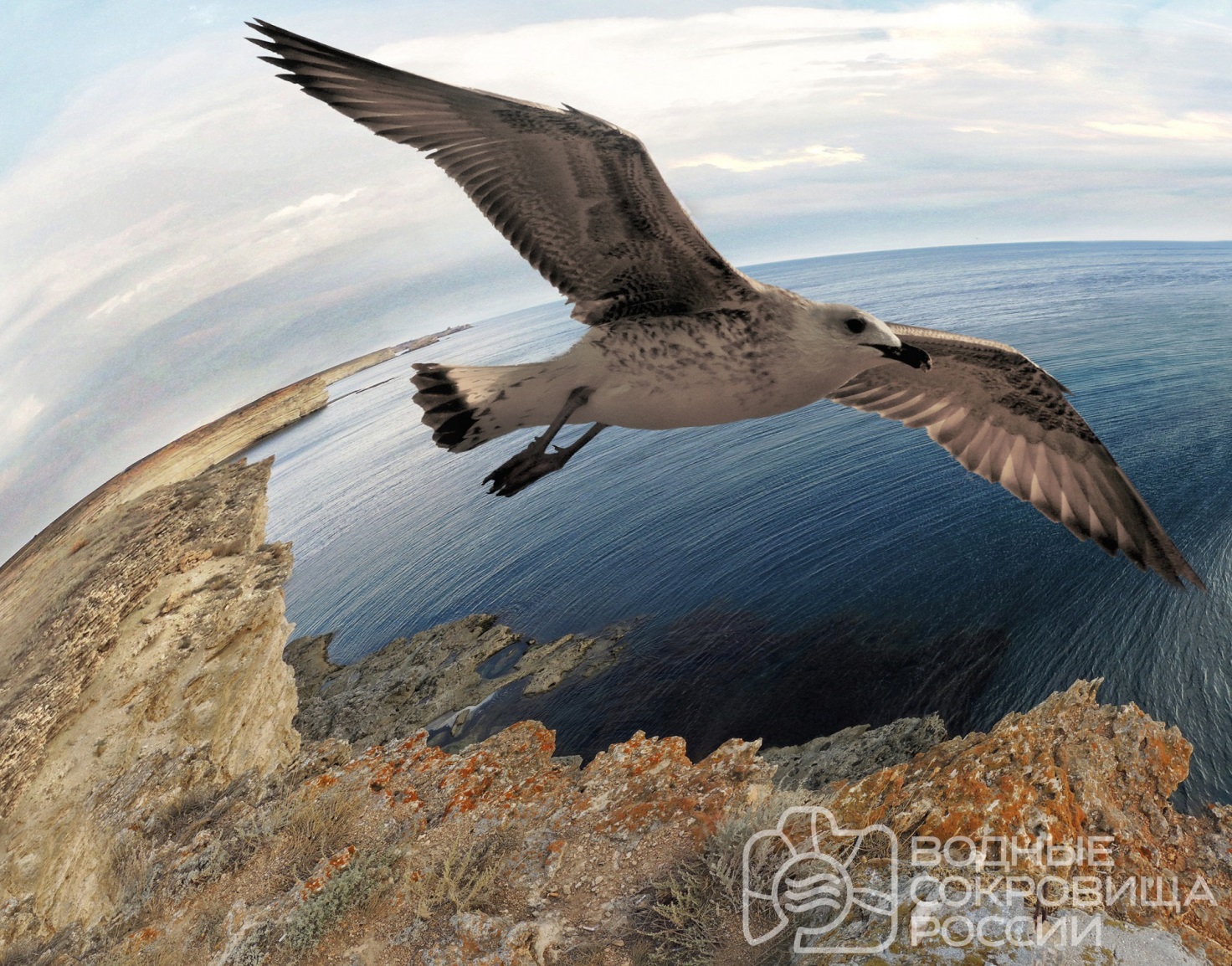 НОМИНАЦИЯ 
«ПРОПАГАНДА ЭКОЛОГИЧЕСКОЙ БЕЗОПАСНОСТИ»

3 МЕСТО
Авторское название: ДжонатанАвтор: Капустин Игорь Место проведения съемки: Крым, Тарханкут
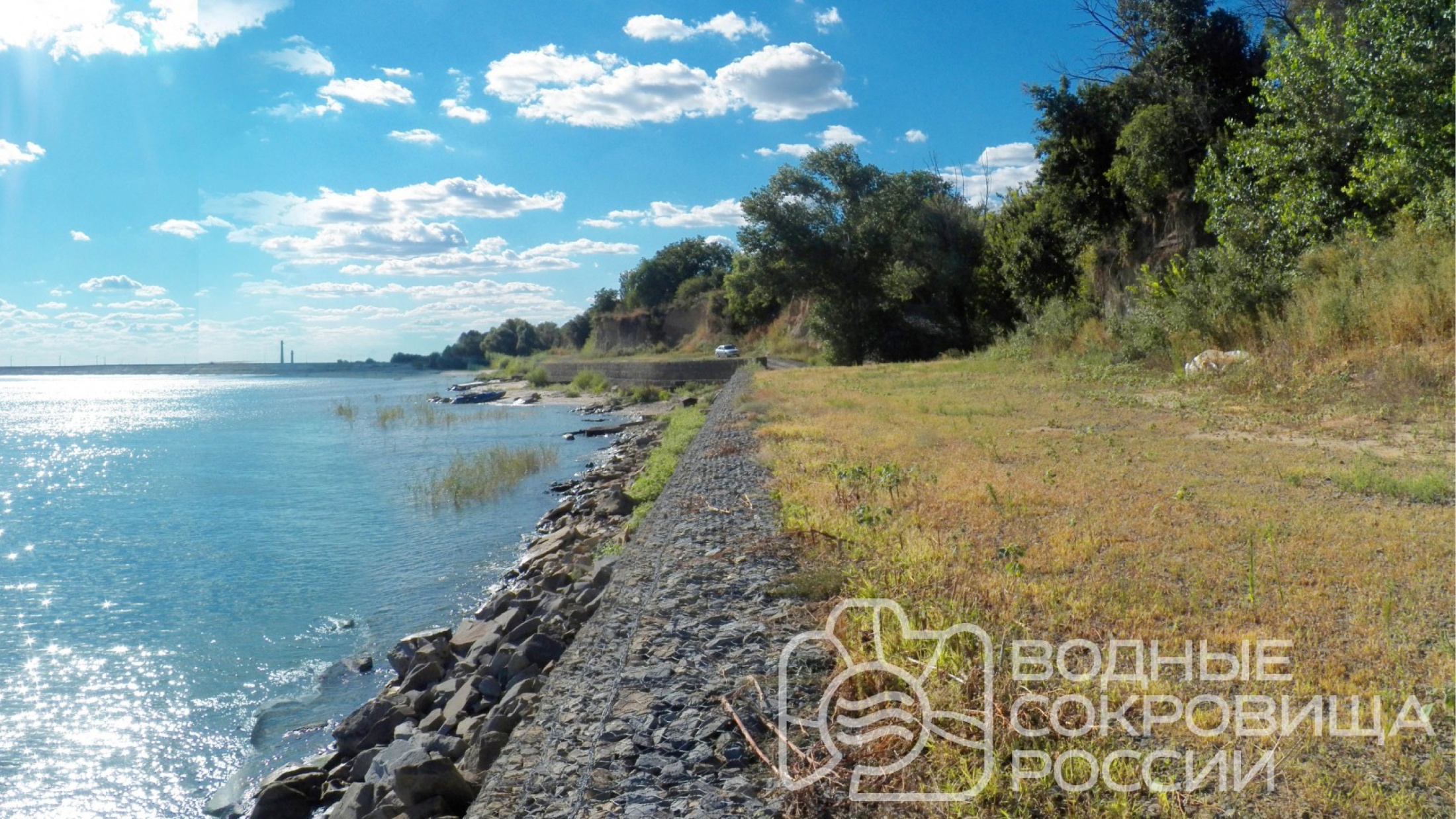 НОМИНАЦИЯ 
«БЕРЕГИ БЕРЕГА»

1 МЕСТО
Авторское название: С новым берегом, море! Автор: Чардымов Валерий Место проведения съемки: Укрепление берега Цимлянского водохранилища
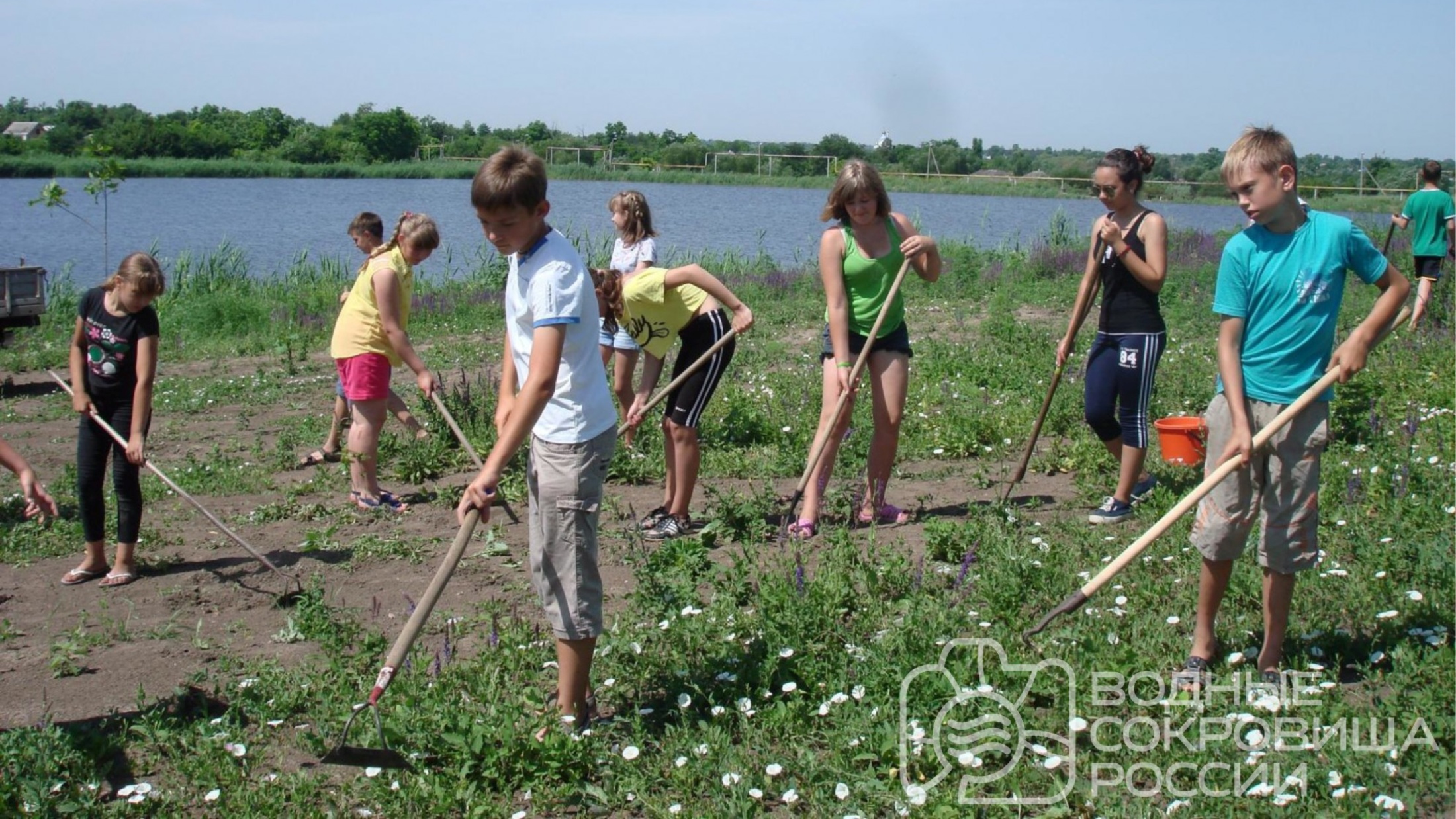 НОМИНАЦИЯ 
«БЕРЕГИ БЕРЕГА»

2 МЕСТО
Авторское название: Чистый берег Автор: Калякина Елизавета Место проведения съемки: станица Архангельская,река Челбас
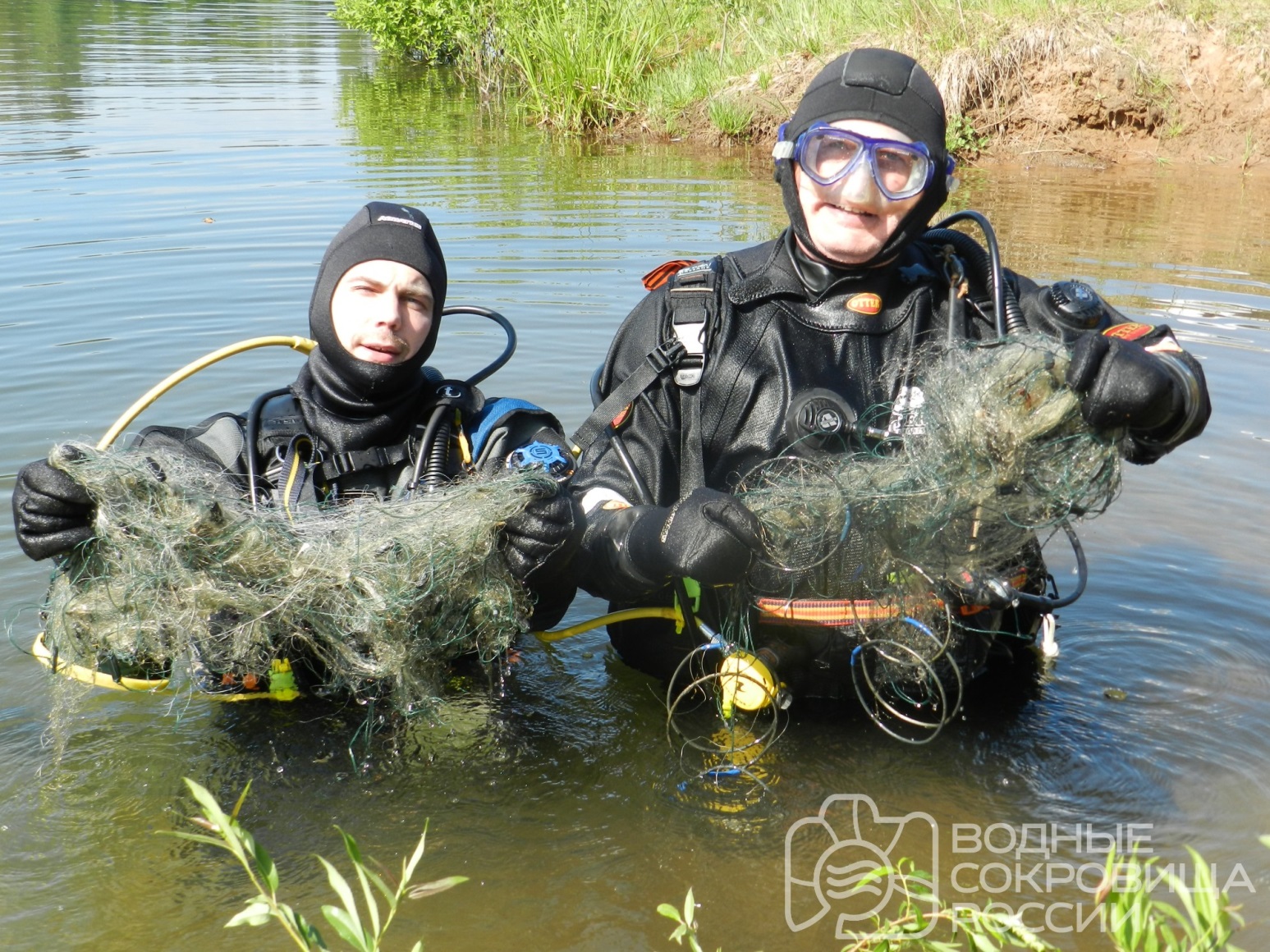 НОМИНАЦИЯ 
«БЕРЕГИ БЕРЕГА»

3 МЕСТО
Авторское название: Ижевские дайверы удаляют из водоёма незаконные орудия лова Автор: Коробейников АлексейМесто проведения съемки: окрестности города Ижевск, обводнённый карьер Селычка